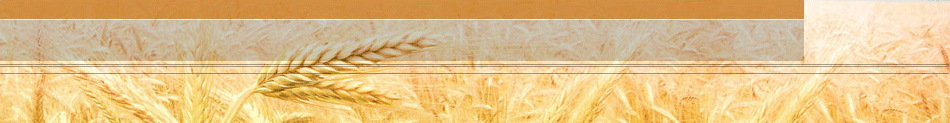 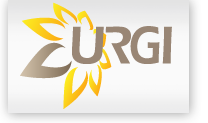 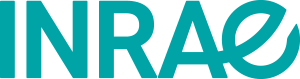 Webinar: WheatIS data discovery
25th February 2020
Please keep your microphone muted and your webcam off

Notice that the webinar will be recorded

Ask your questions in the chat

The presentation and the recorded video will be available
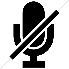 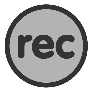 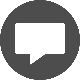 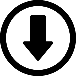 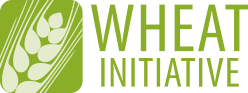 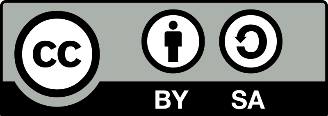 Raphaël Flores, Michael Alaux
Outline
The WheatIS project 
WheatIS DataDiscovery architecture 
WheatIS data providers
WheatIS data exchange format
1st Q&A session
WheatIS DataDiscovery web interface: live demo
How to contribute
Perspectives
2d Q&A session
The WheatIS project
Created in 2011 following endorsement from the G20 Agriculture Ministries, the Wheat Initiative provides a framework to establish strategic research and organisation priorities for wheat research at the international level.
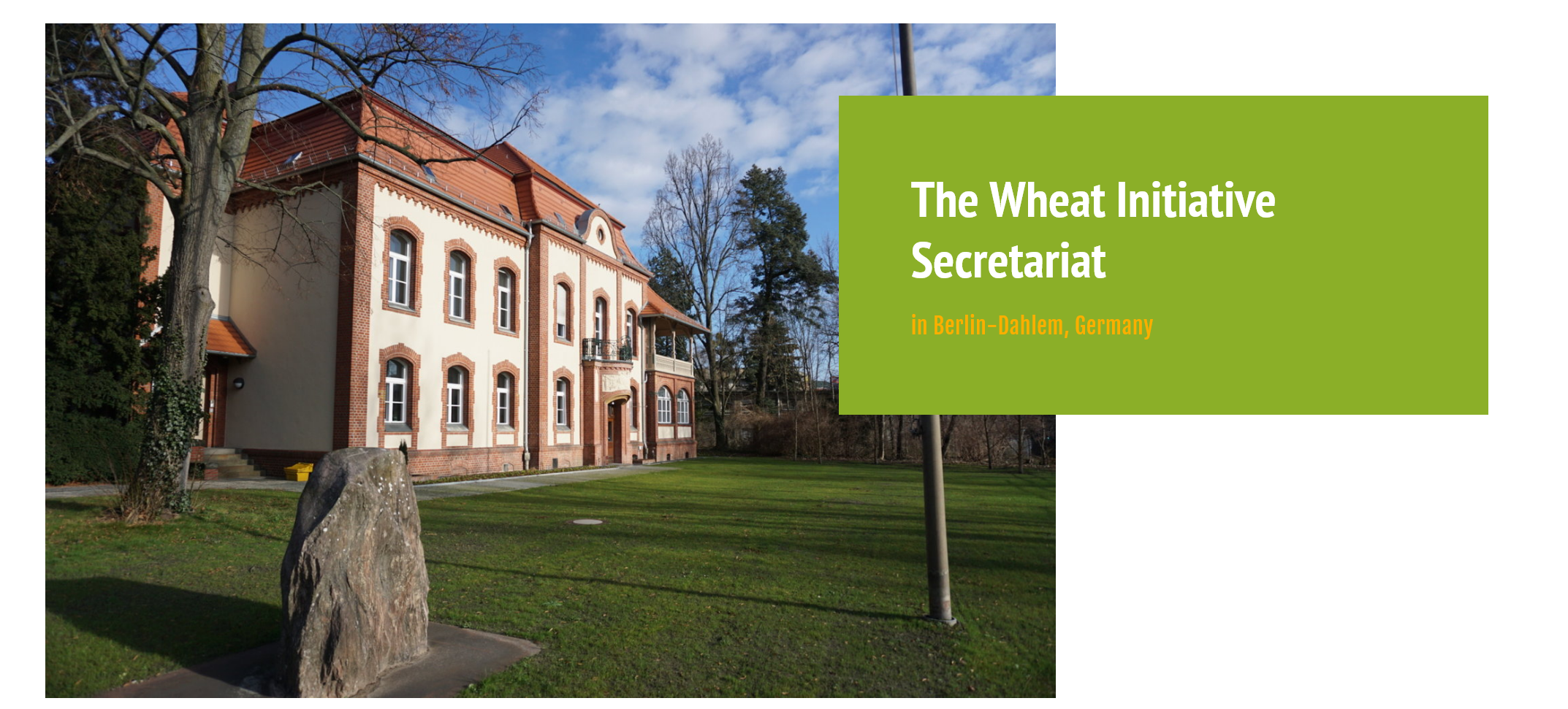 The Wheat Initiative endorsed the WheatIS Expert Working group in 2013.

Leadership team in 2020:
Chair: Taner Sen
Co-Chair: Hadi Quesneville, Mario Caccamo, David Edwards
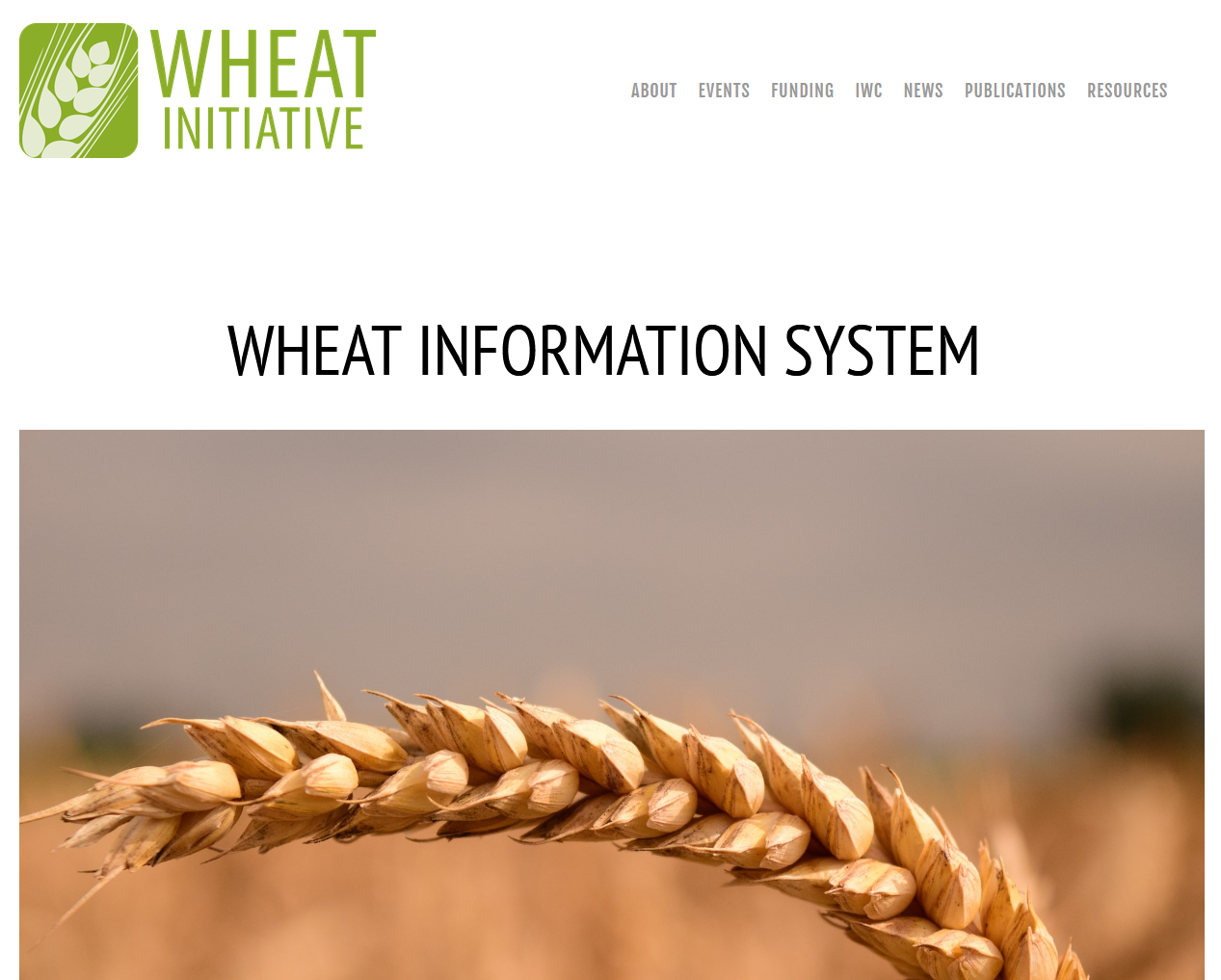 https://www.wheatinitiative.org
The WheatIS project
The WheatIS project aims at building an International Wheat Information System to support the wheat research community. 
The main objective is to provide a single-access web base system to access to the available data resources and bioinformatics tools.
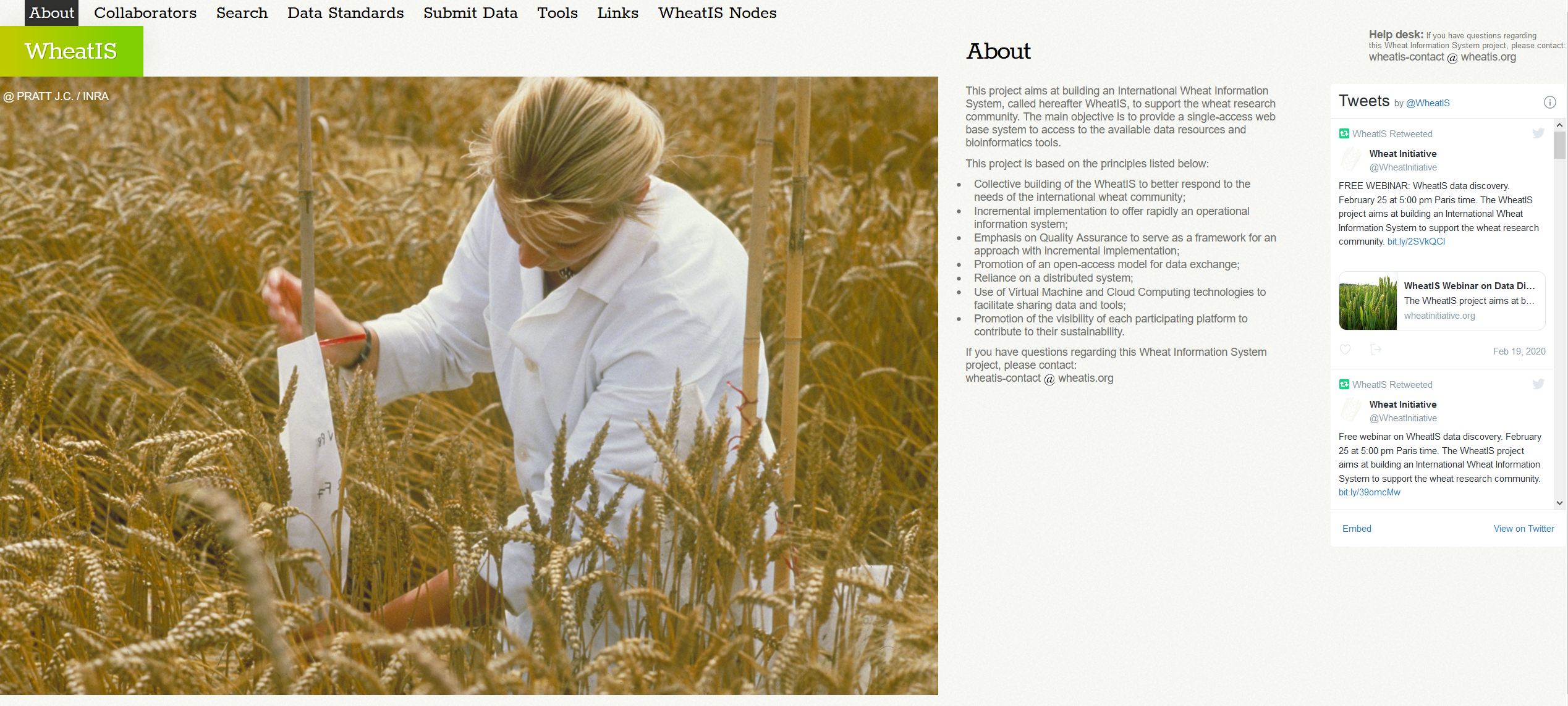 http://www.wheatis.org
WheatIS DataDiscovery architecture
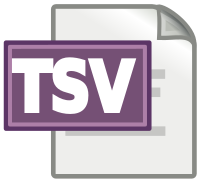 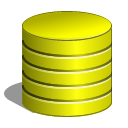 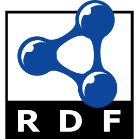 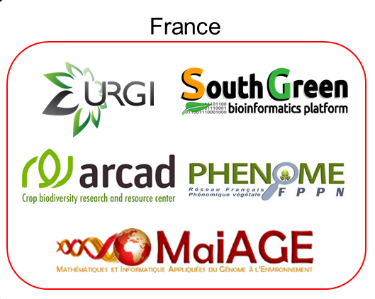 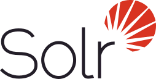 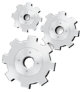 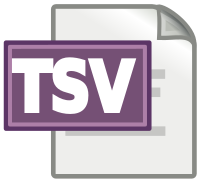 Normalize
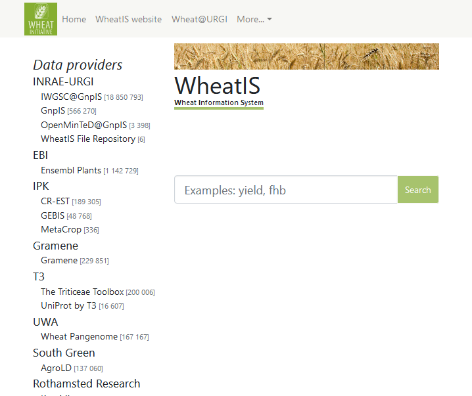 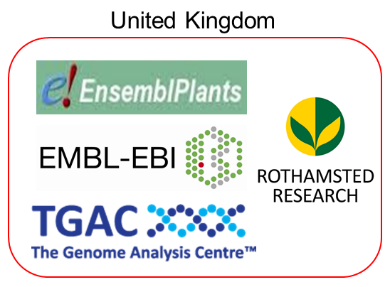 Convert
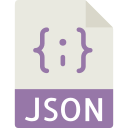 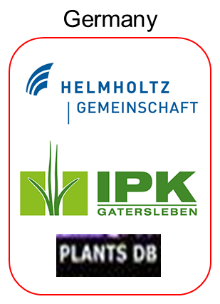 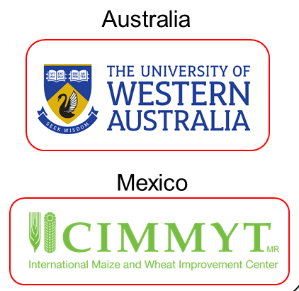 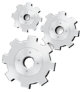 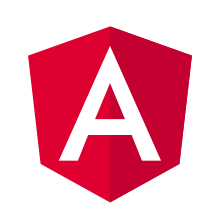 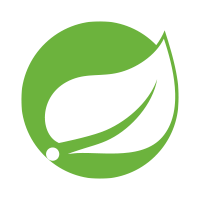 Store
Bash +
GNU Parallel
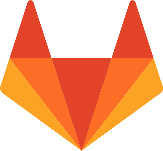 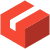 Suggestions
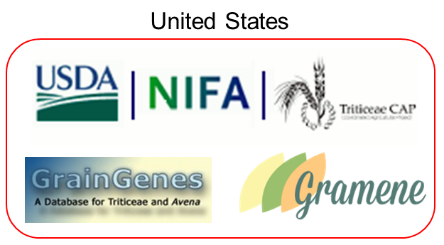 Query
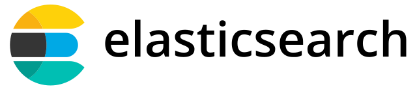 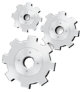 Index
Bash + JQ + GNU Parallel
Data providers
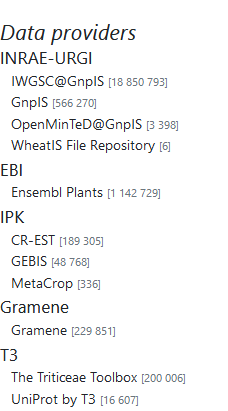 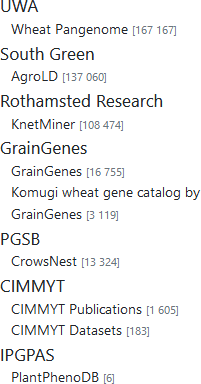 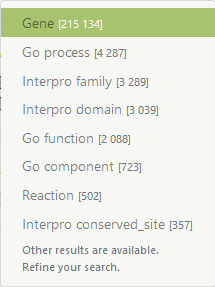 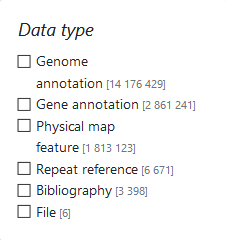 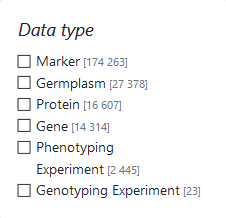 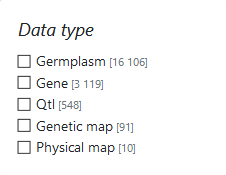 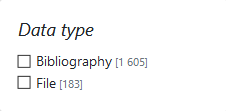 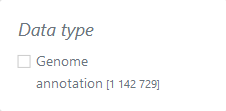 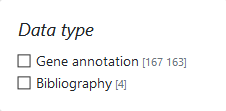 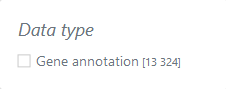 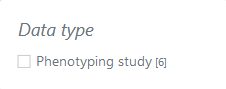 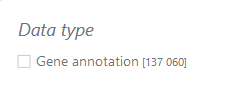 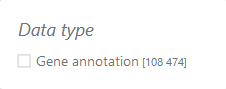 WheatIS data exchange format
Field
Status
Cardinality
Constraints
name
url
description
entryType
species
node
databaseName
mandatory
mandatory
mandatory
mandatory
mandatory
mandatory
mandatory
1
1
1
1
1-*
1
1
unique
none
none
cf. list in doc, recom.
cf. Species list below
same for all a dataset
none
WheatIS species list: Aegilops*, Hordeum*, Triticum*, Wheat*

Format: JSON or TSV, as you wish!

Web server: HTTP of FTP, as you wish!

Solr node only supported for historical partners (deprecated!)

The up-to-date format is always available at https://urgi.versailles.inra.fr/wheatis/join
[Speaker Notes: The name (name) allowing to identify easily the referenced resource, ie. TraesCS6D02G140700
A dereferencable URL (url) back-linking to a partner’s online information system
A description (description) containing all the keywords allowing to find the resource
The data type (entryType) of the resource, preferably reusing the existing type
The taxon (species) which the resource is taken from
The name of the data provider (node)
The online database or information system (databaseName) from which the resource comes from
An optional undocumented unique identifier (identifier) among the resources of a given dataset]
Different flavors
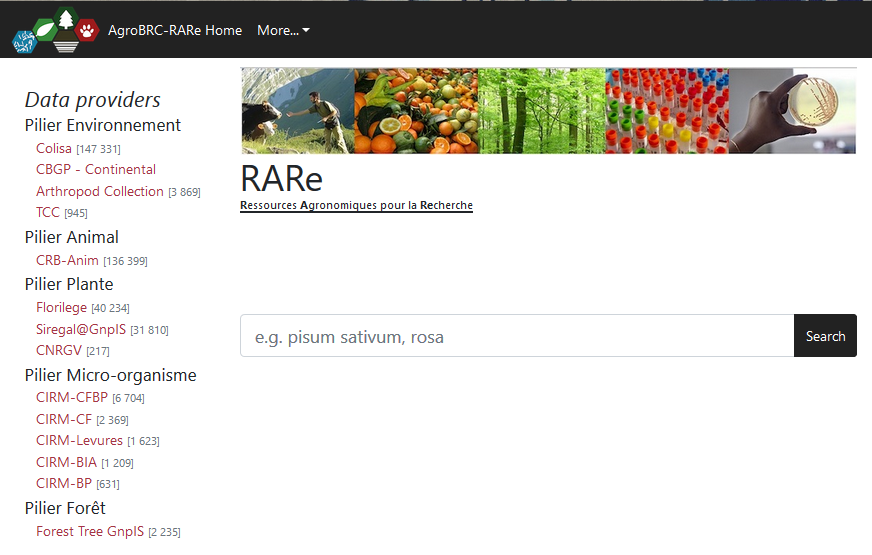 https://urgi.versailles.inra.fr/data-discovery
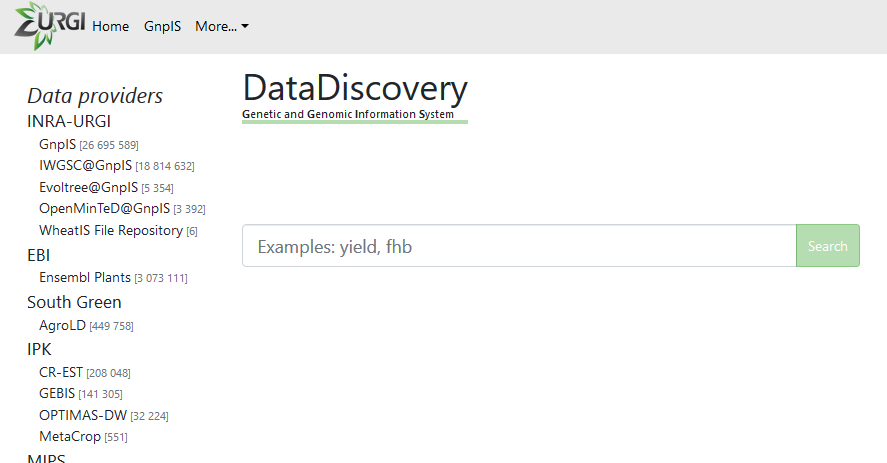 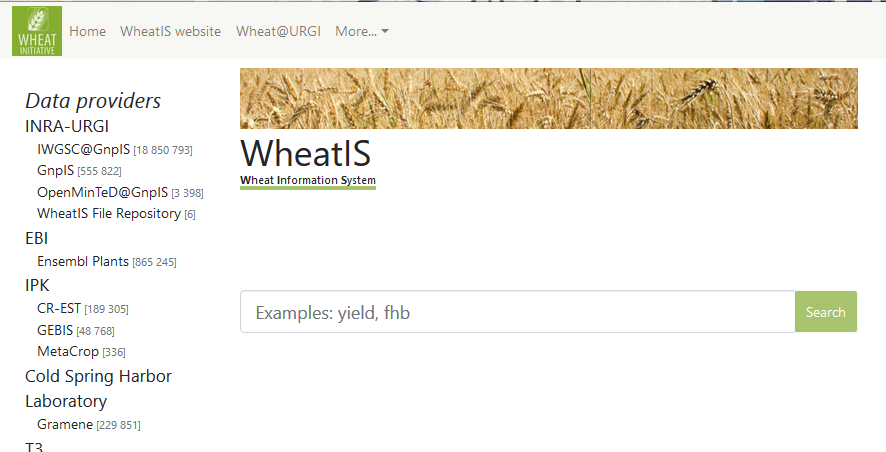 https://urgi.versailles.inra.fr/rare
https://urgi.versailles.inra.fr/wheatis
WheatIS DataDiscovery web interface
Demo time!
https://urgi.versailles.inra.fr/wheatis/
CFD2
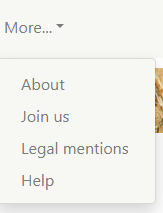 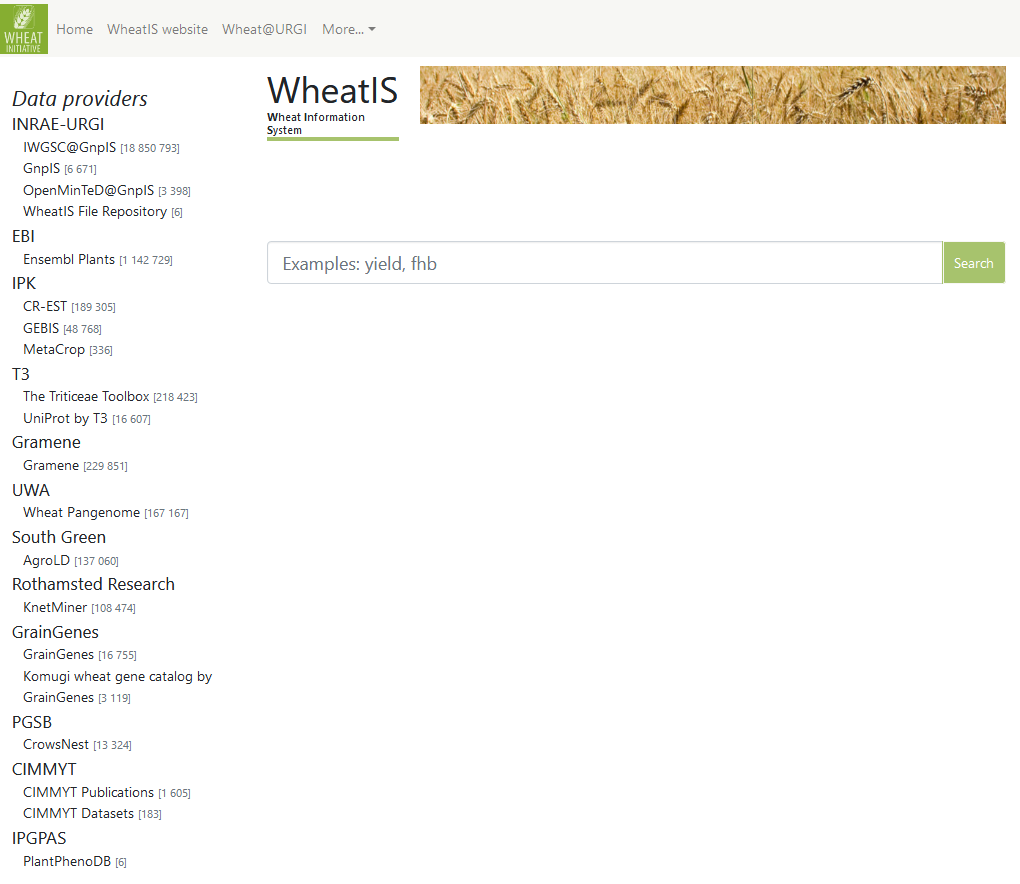 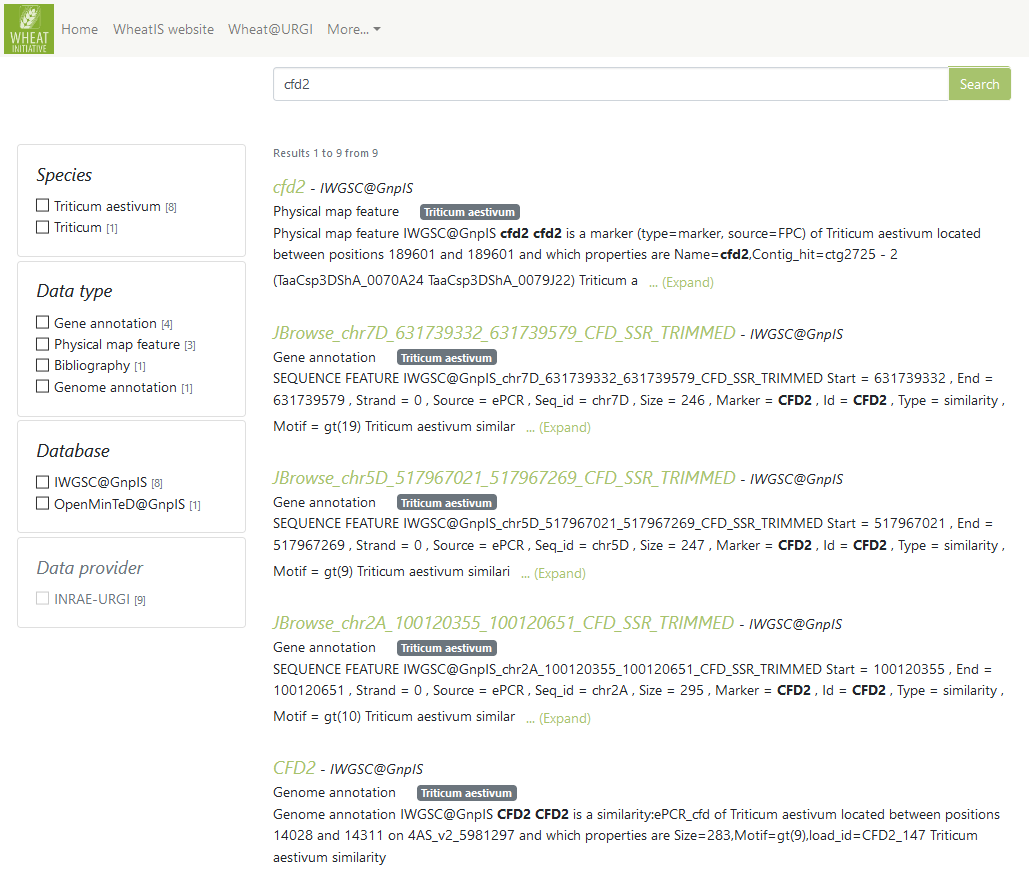 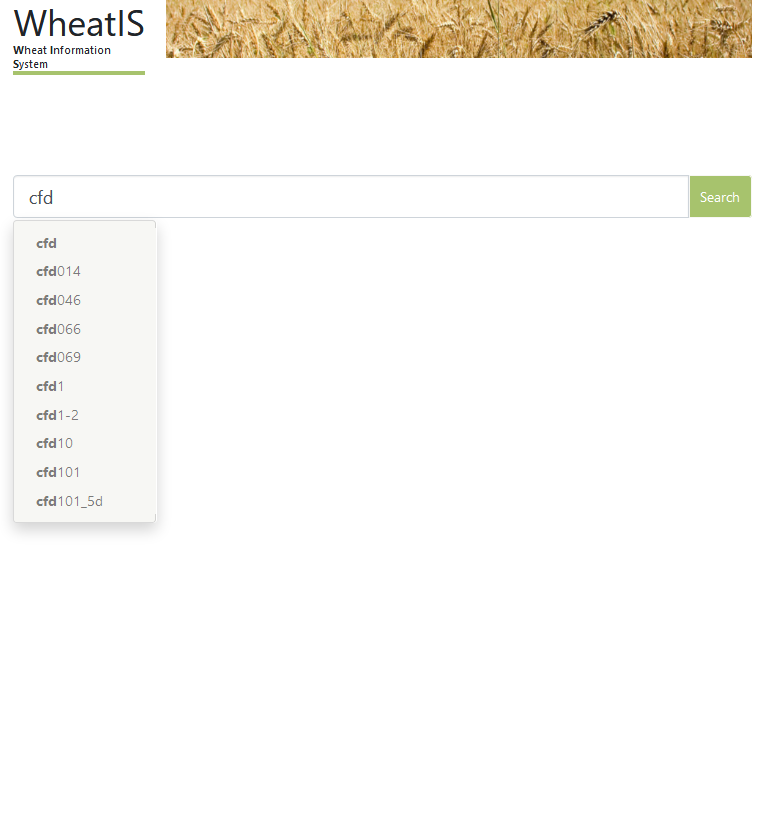 CFD2
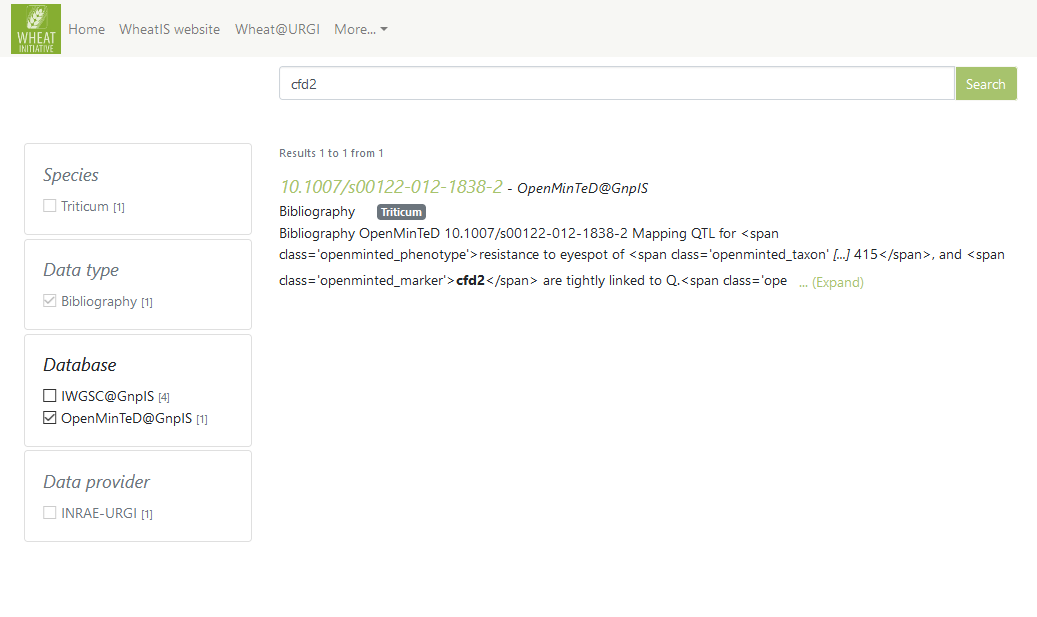 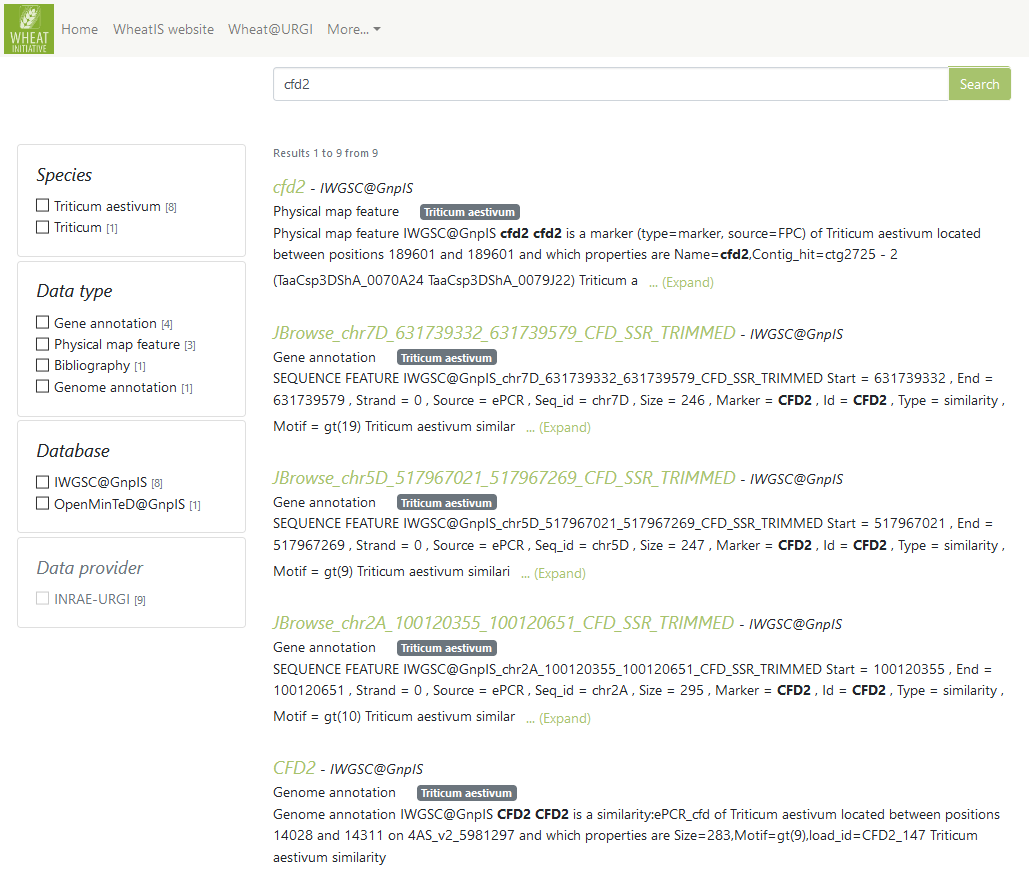 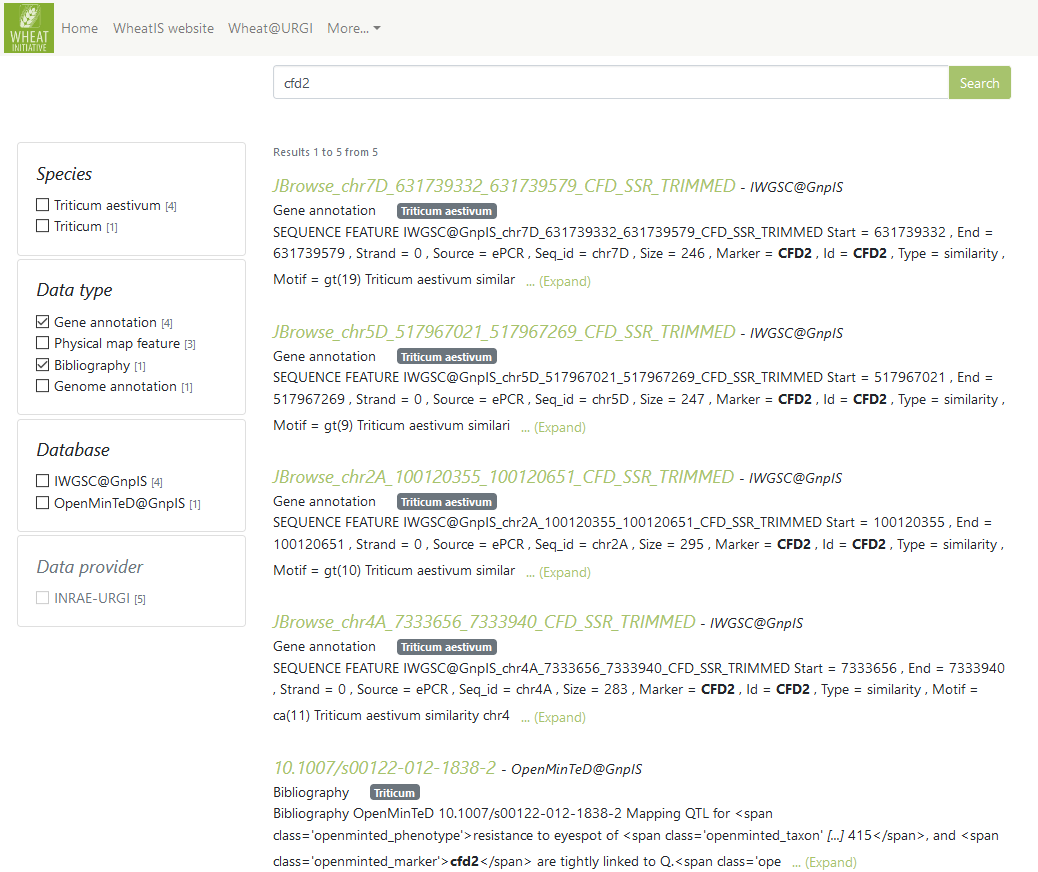 Union
(OR query)
Intersection
(AND query)
[Speaker Notes: Union filters (inside same category) vs Intersection filters (between 2 different categories)

A single valued category appears grey]
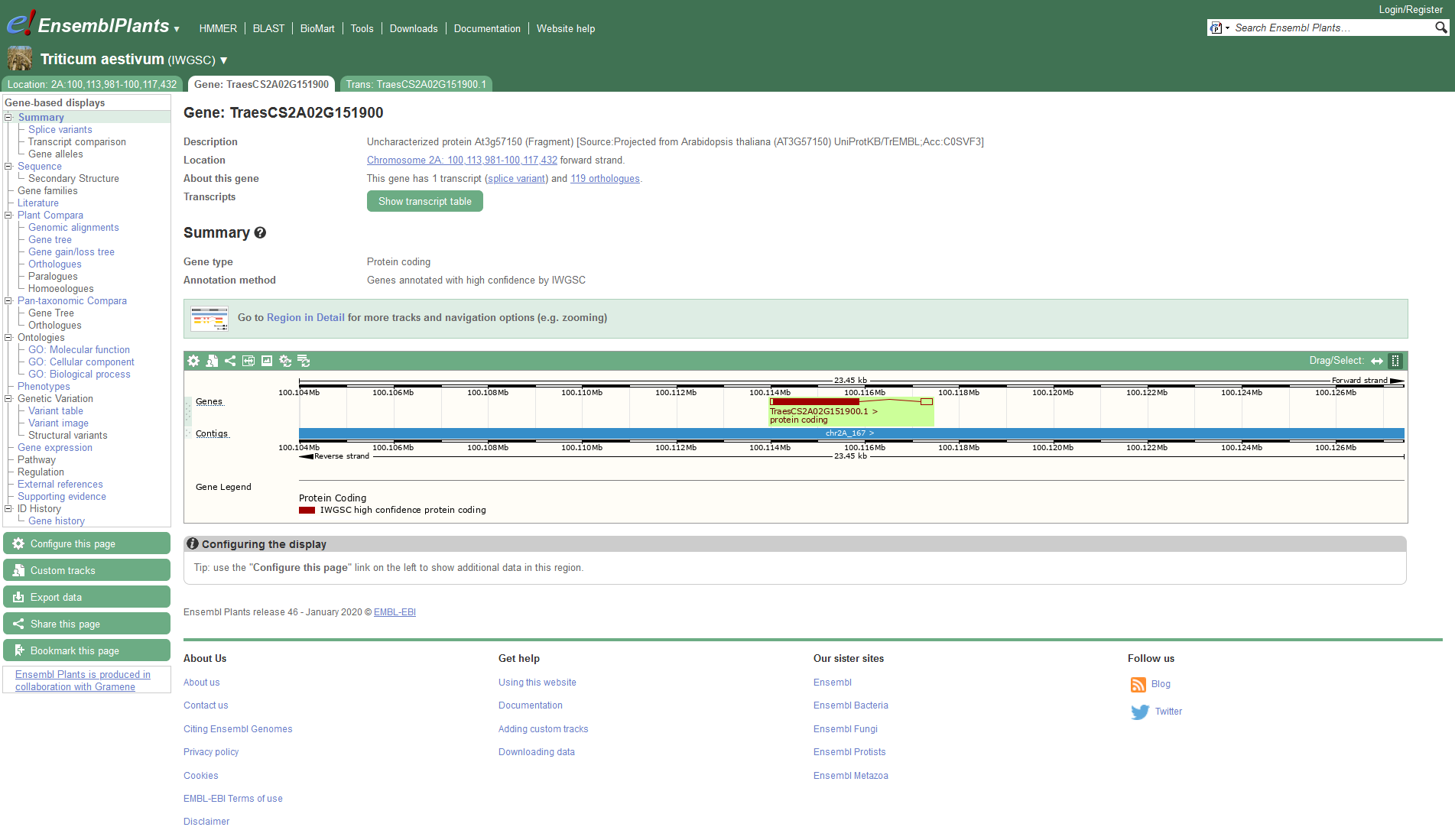 CFD2
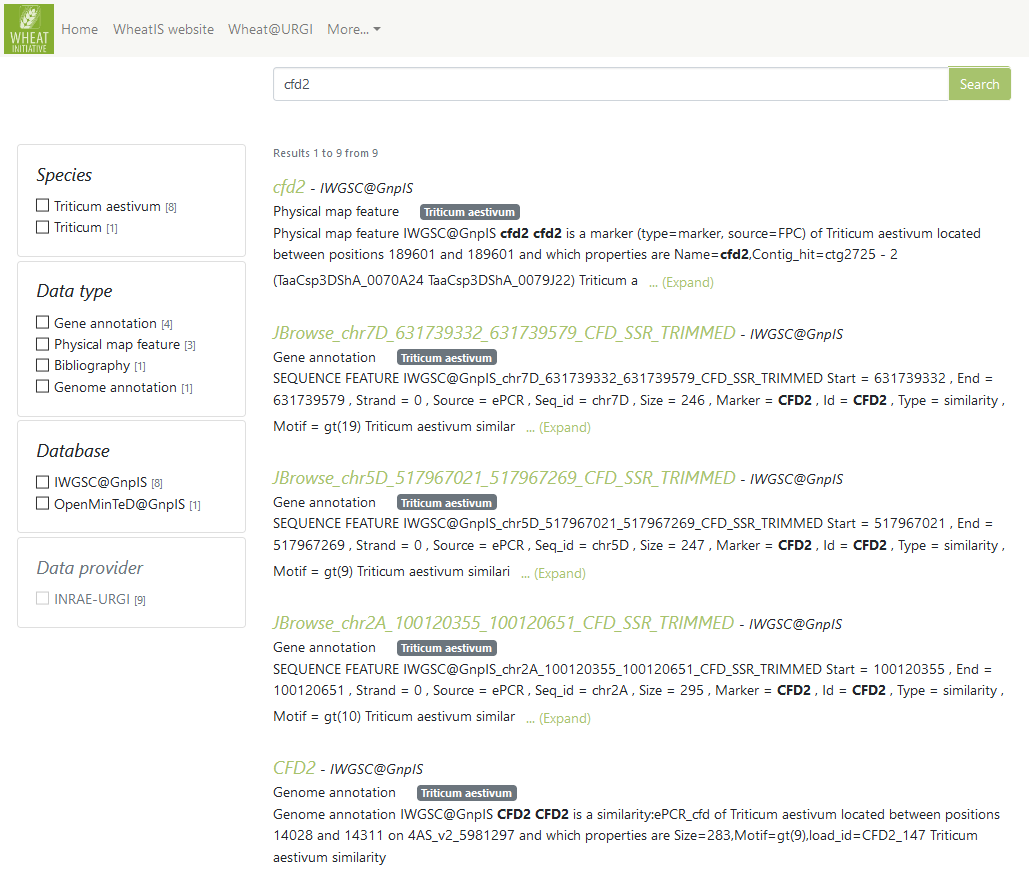 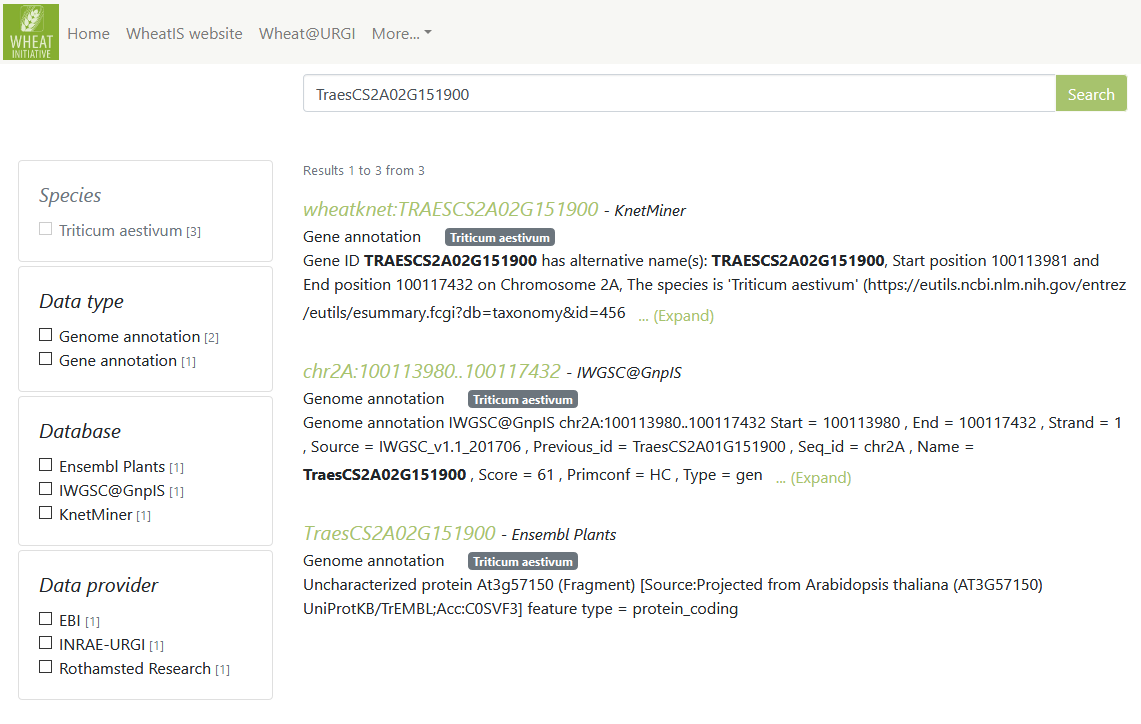 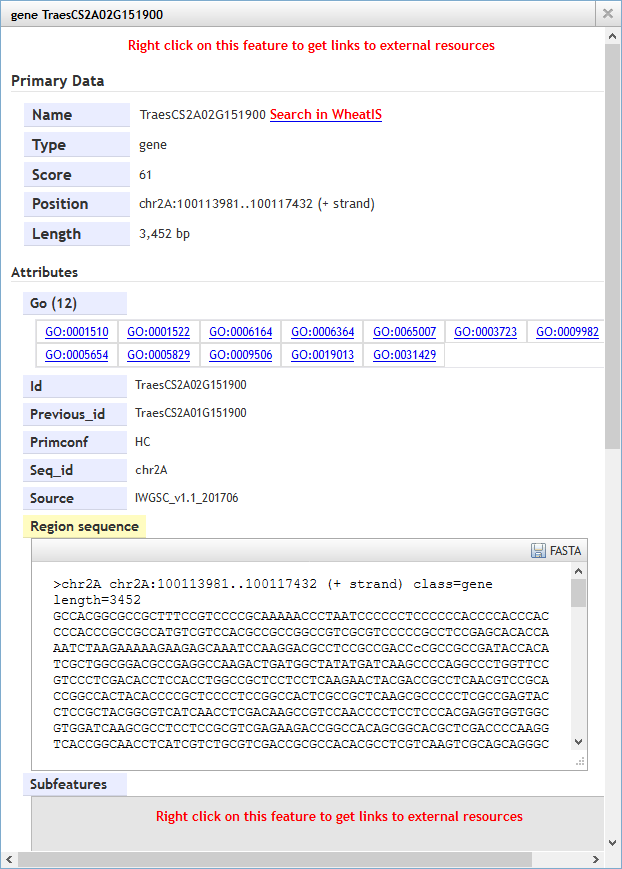 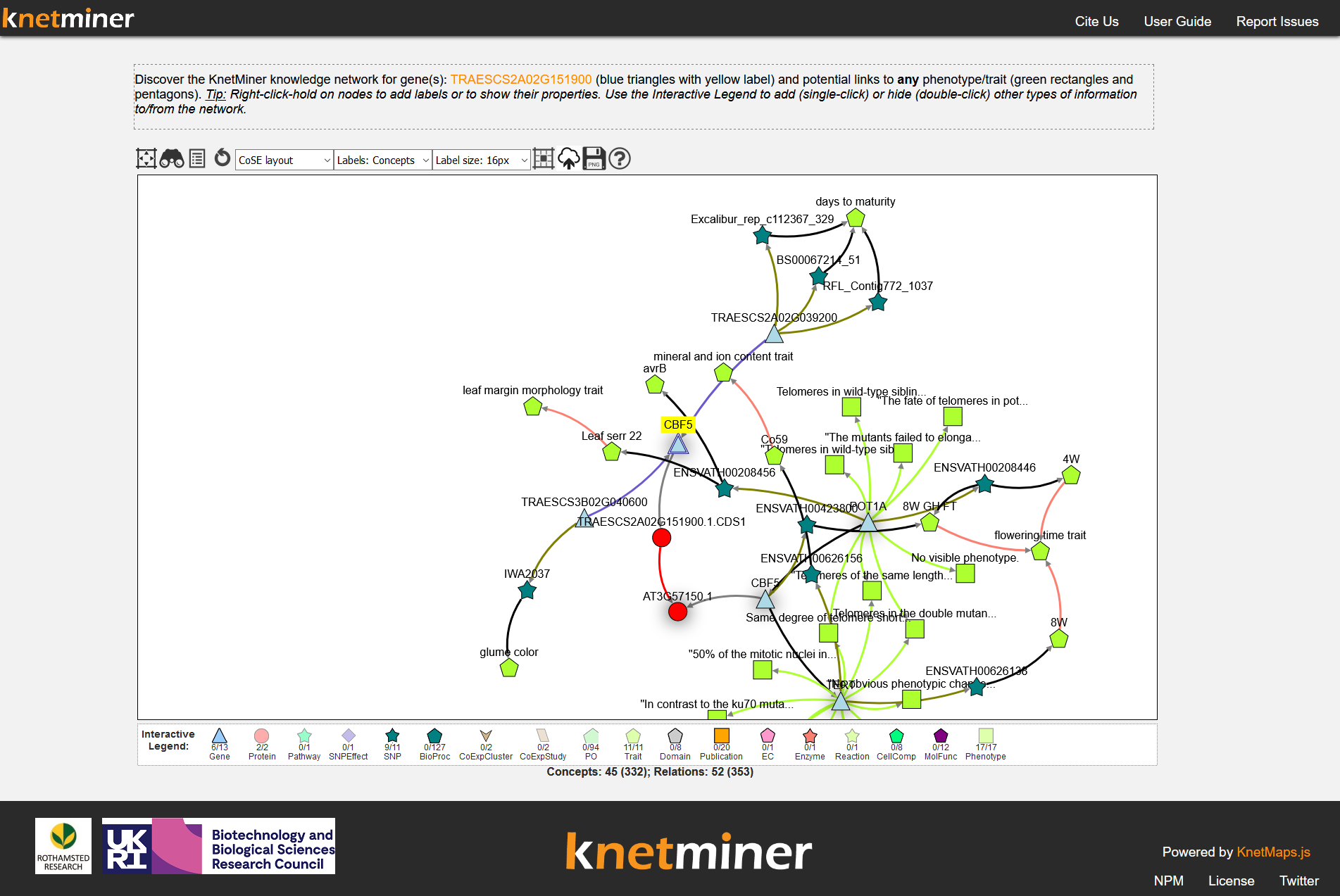 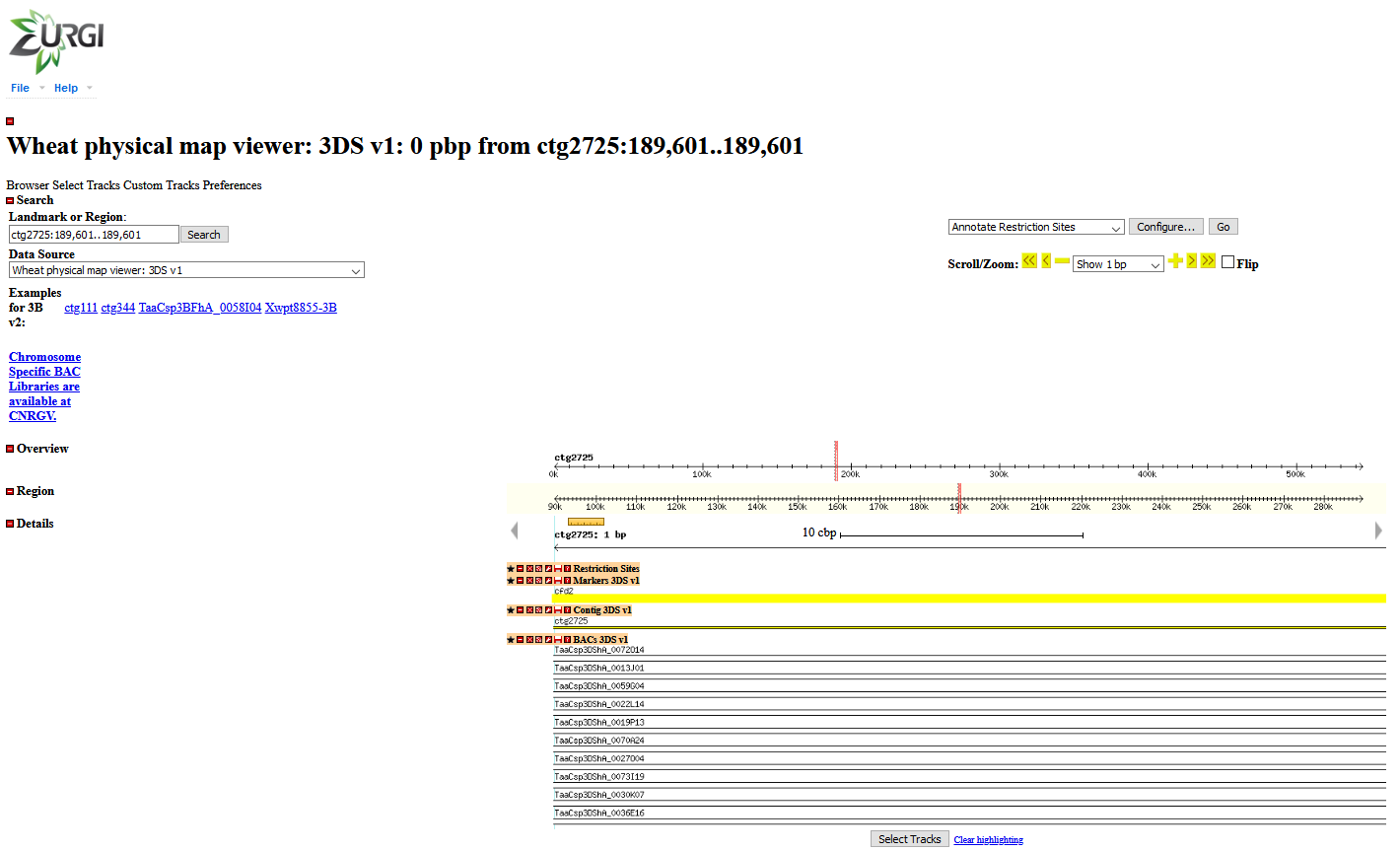 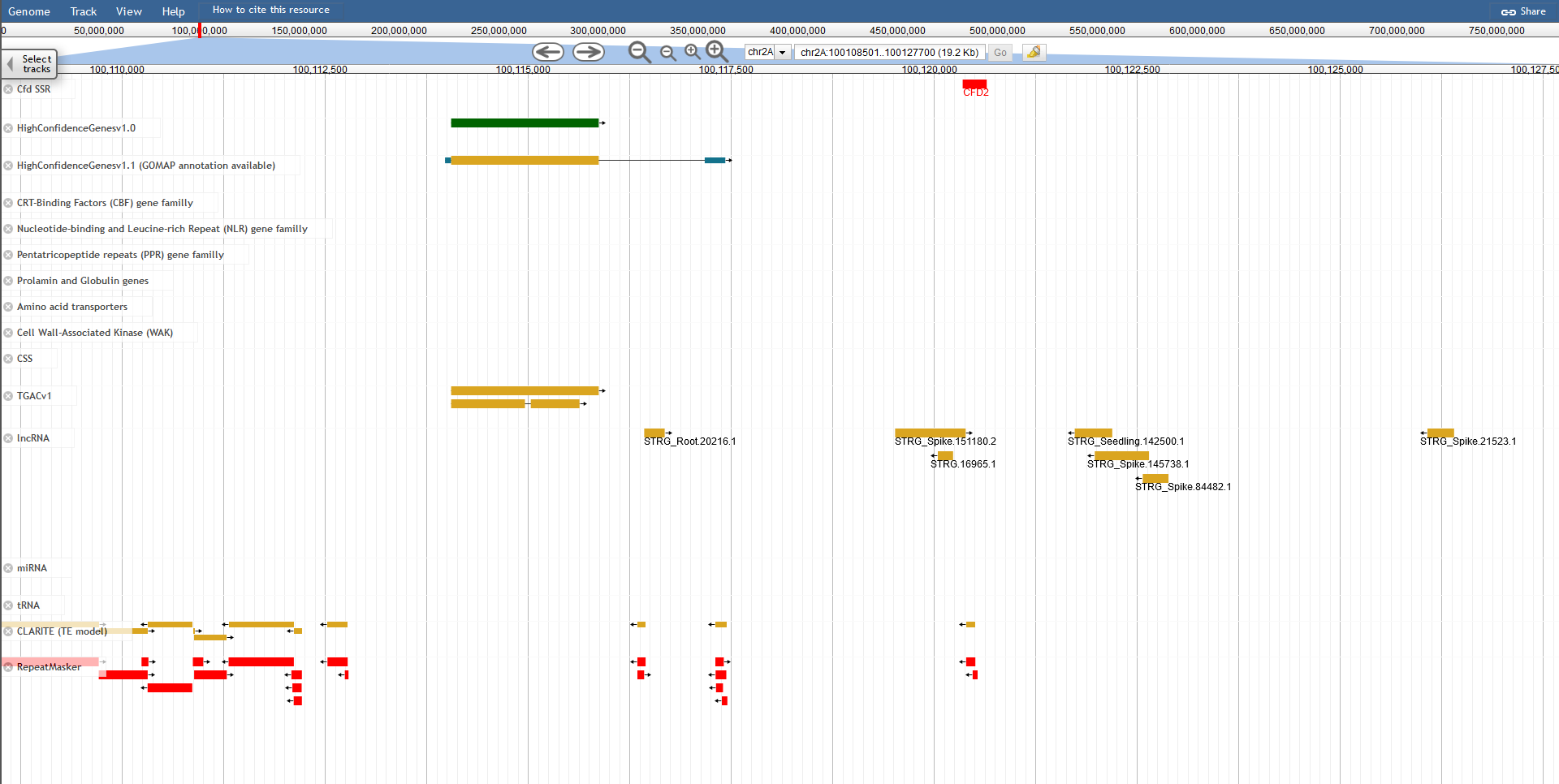 CFD2
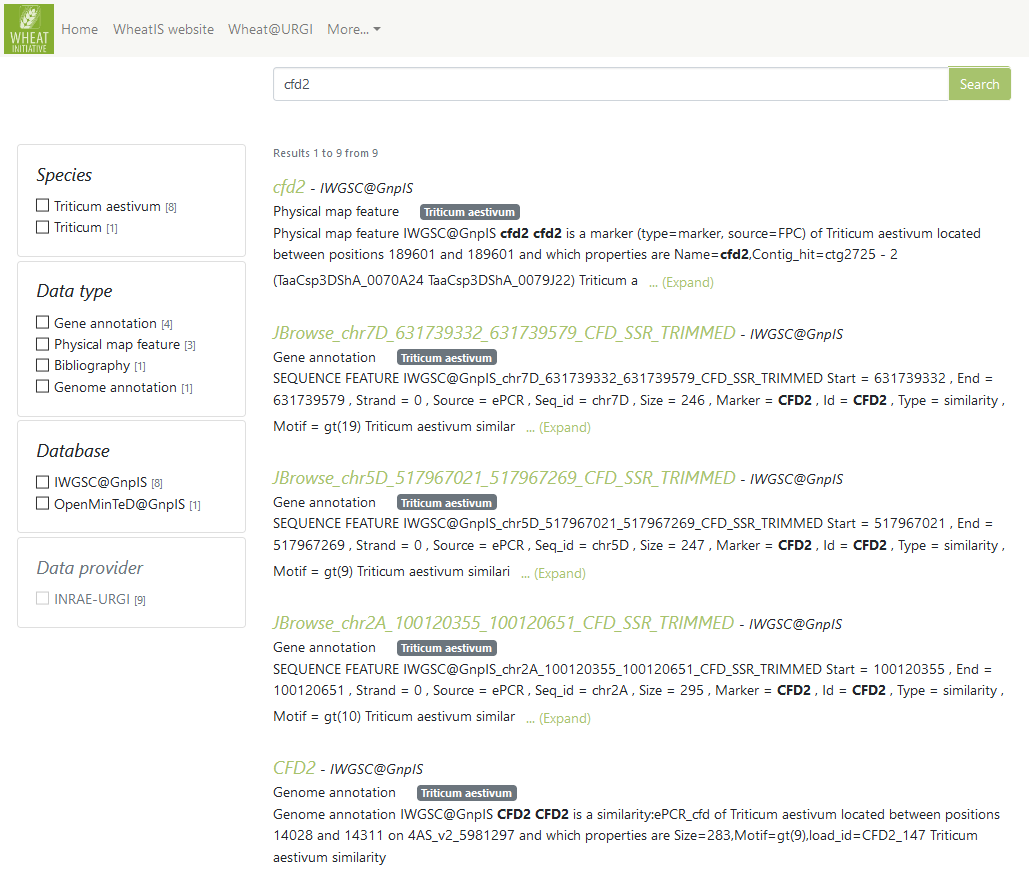 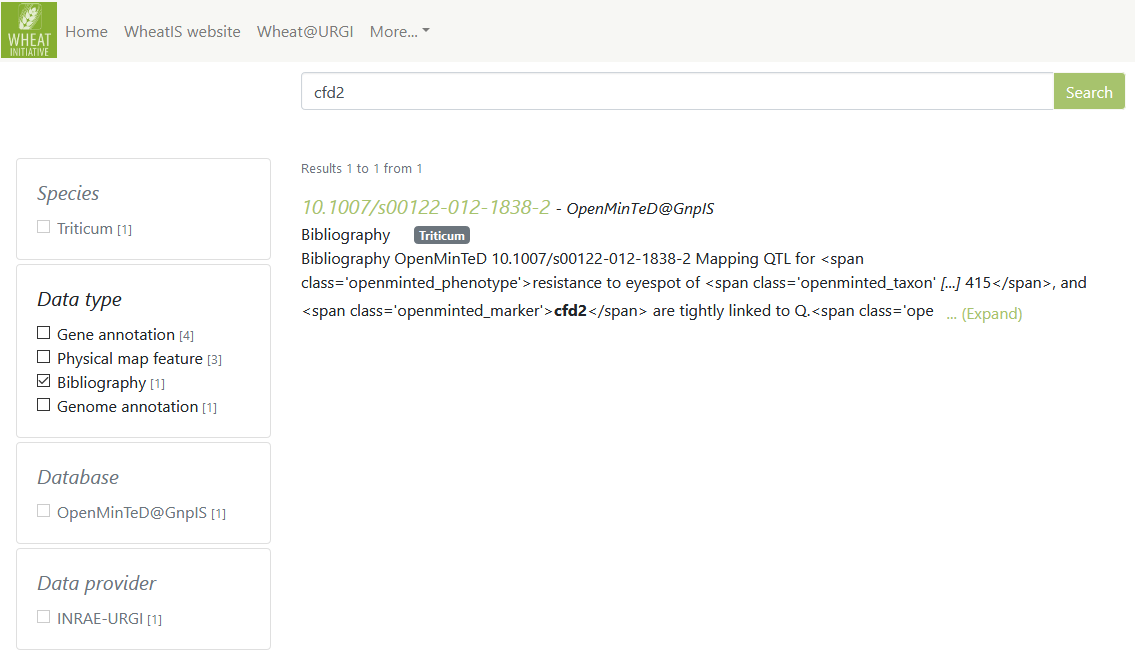 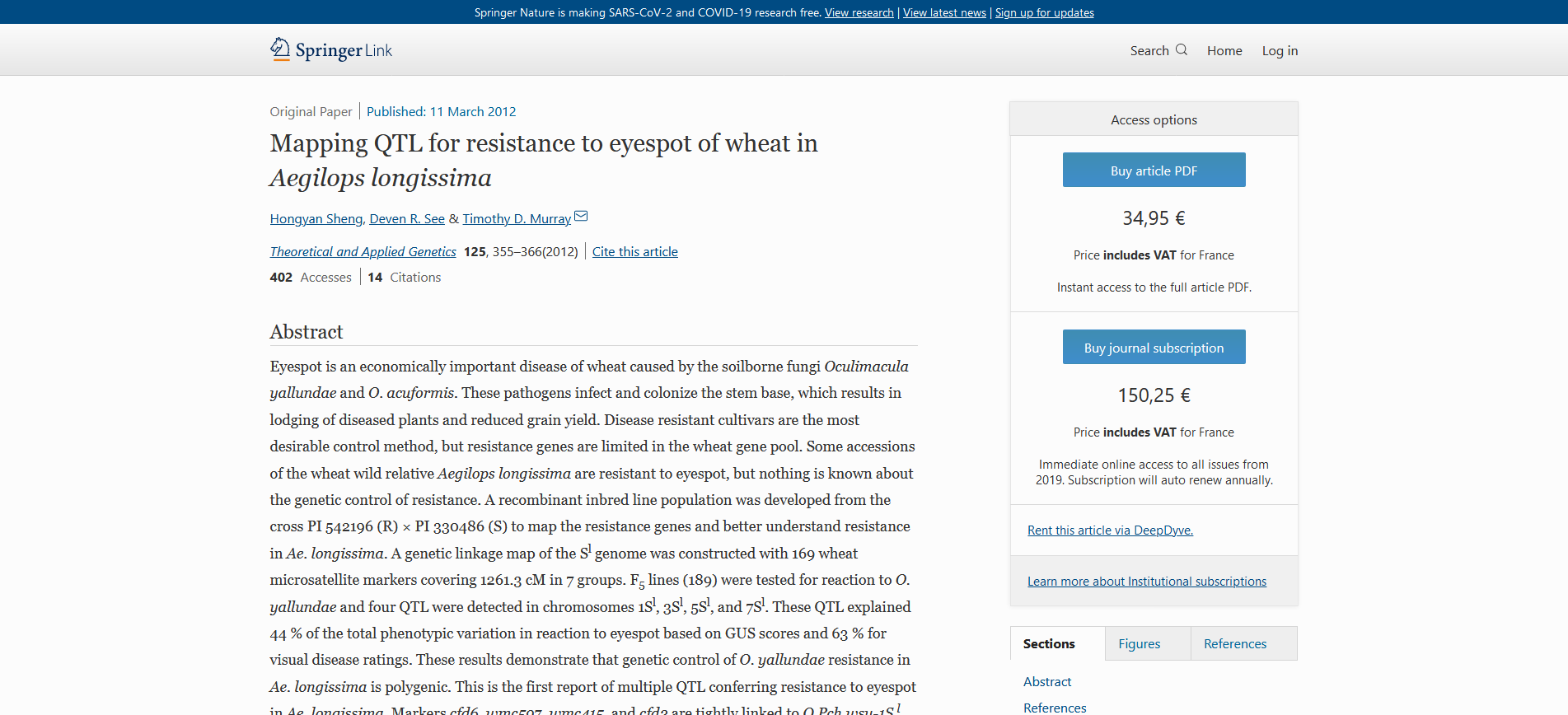 Yield
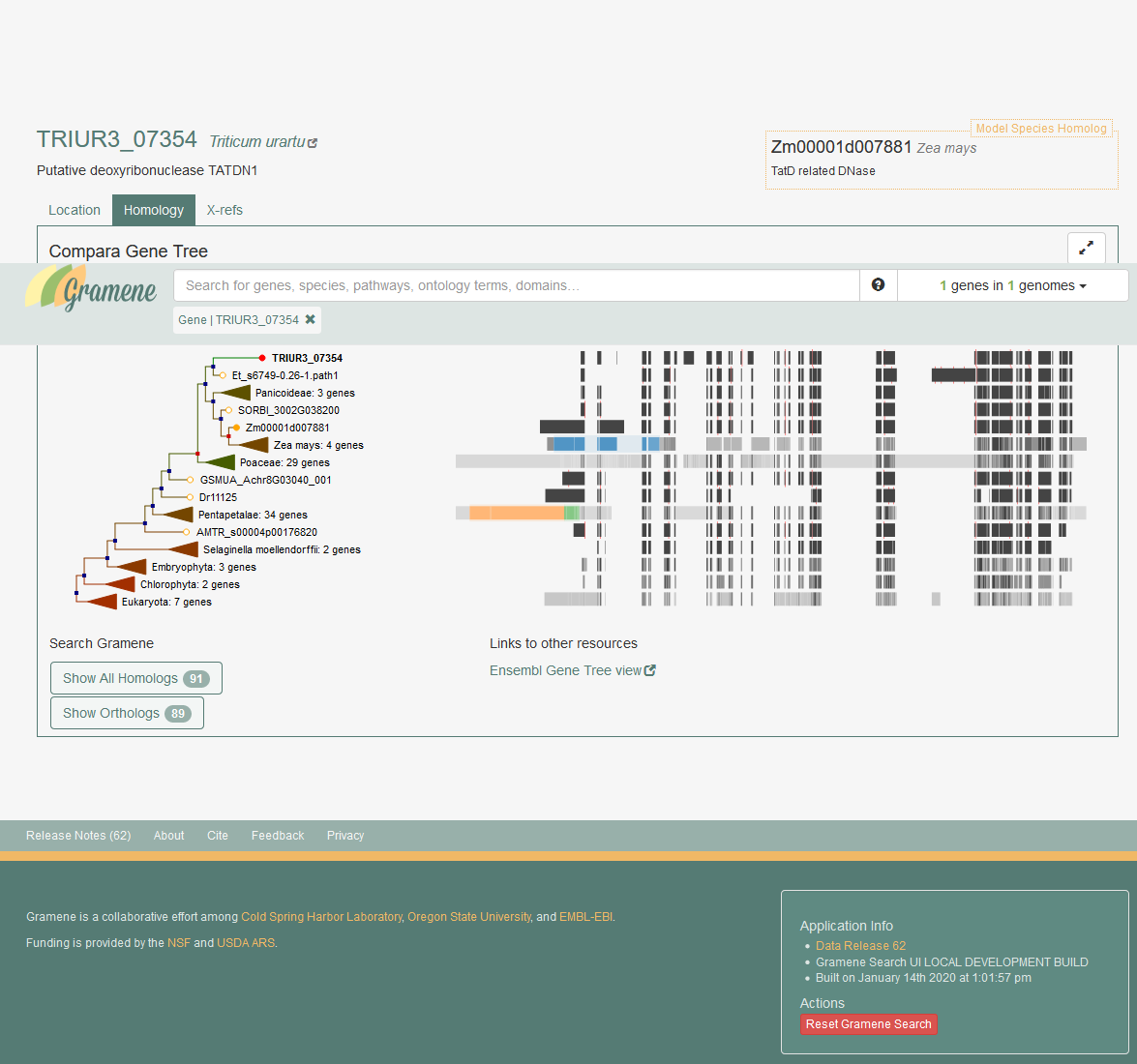 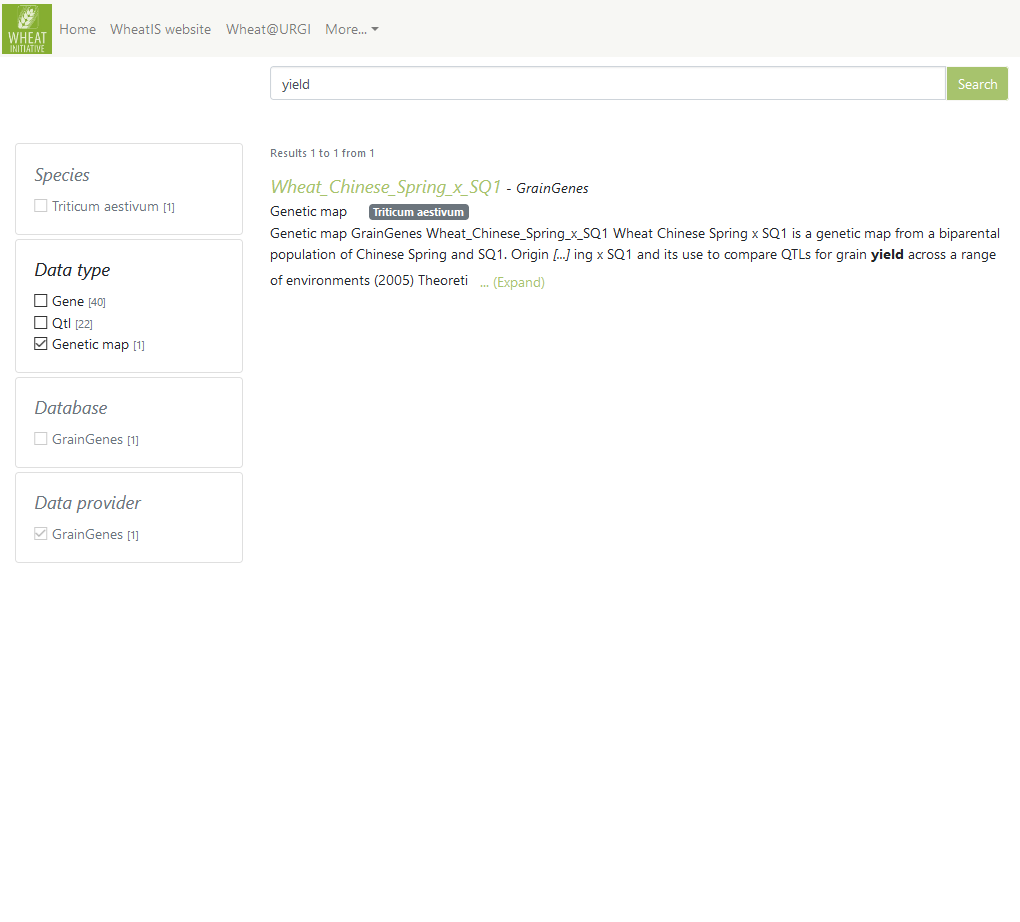 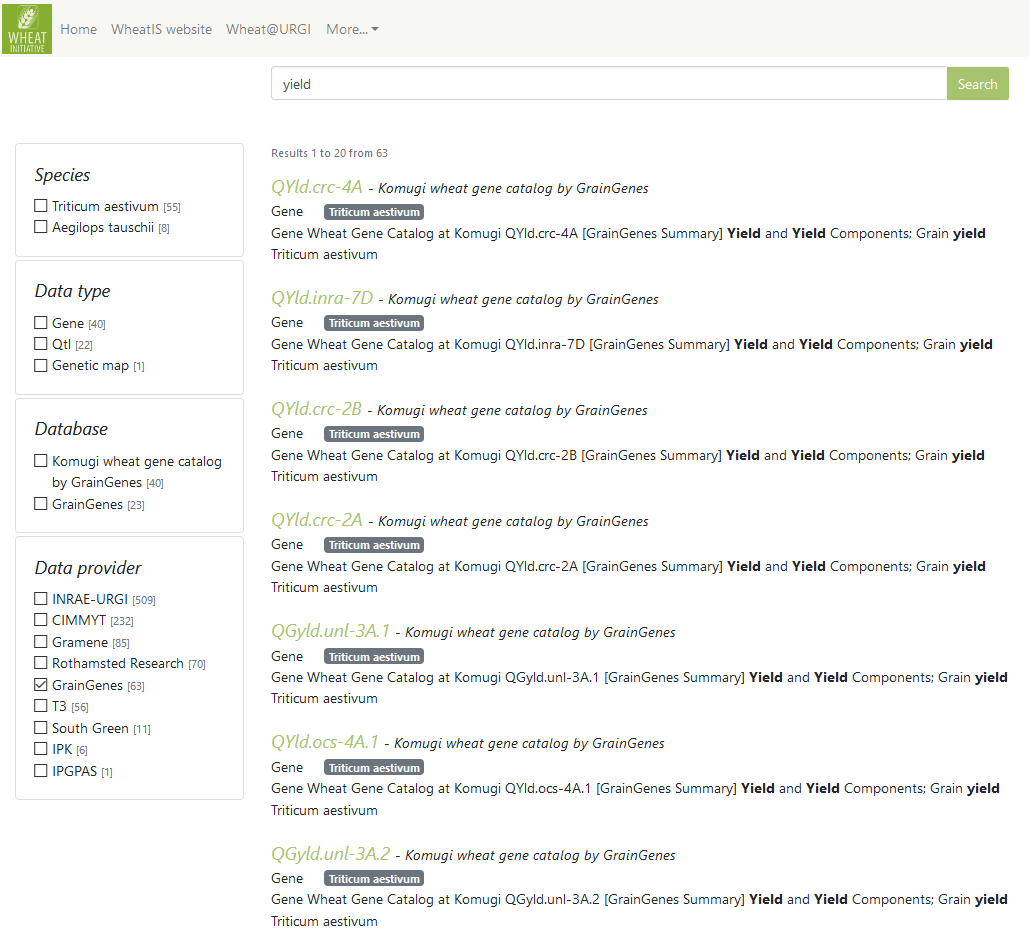 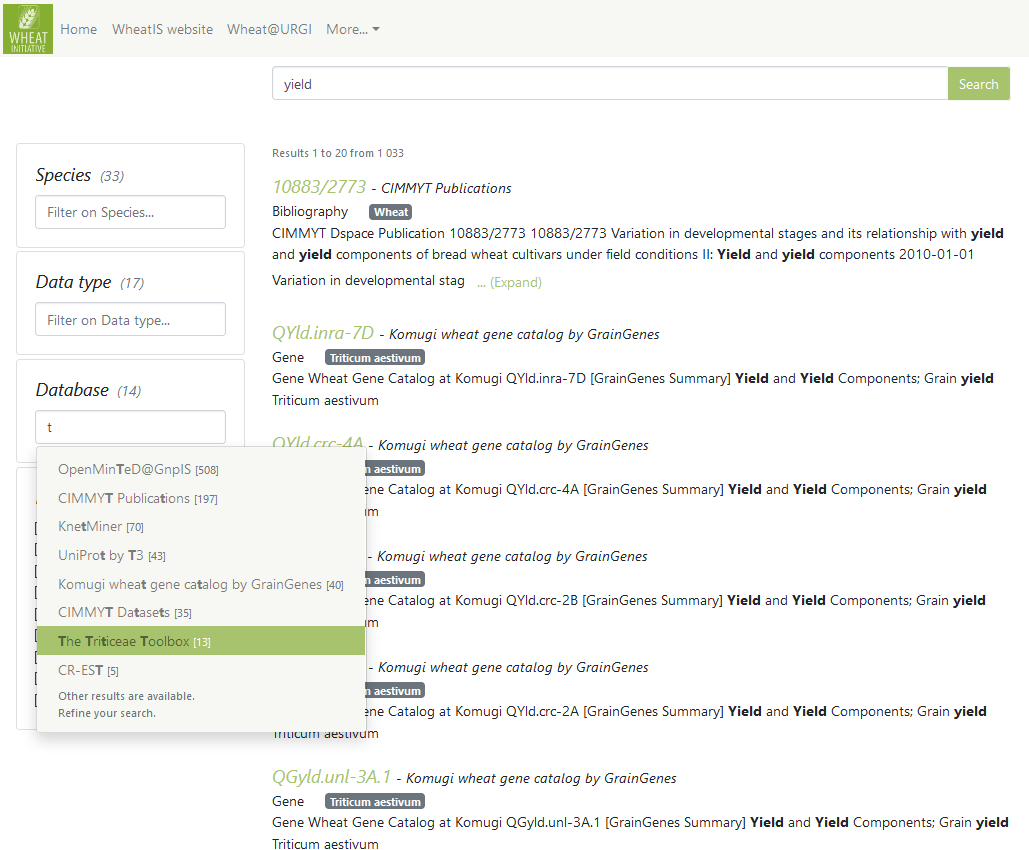 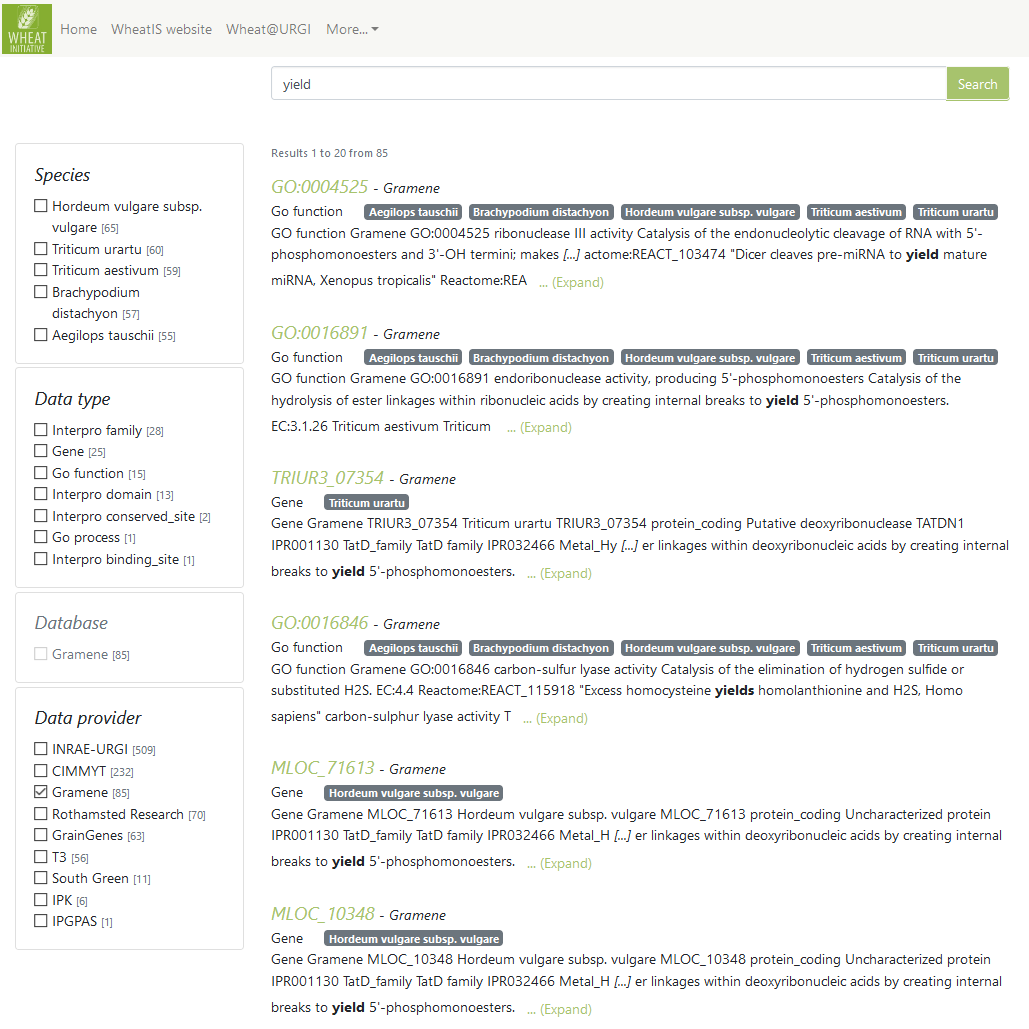 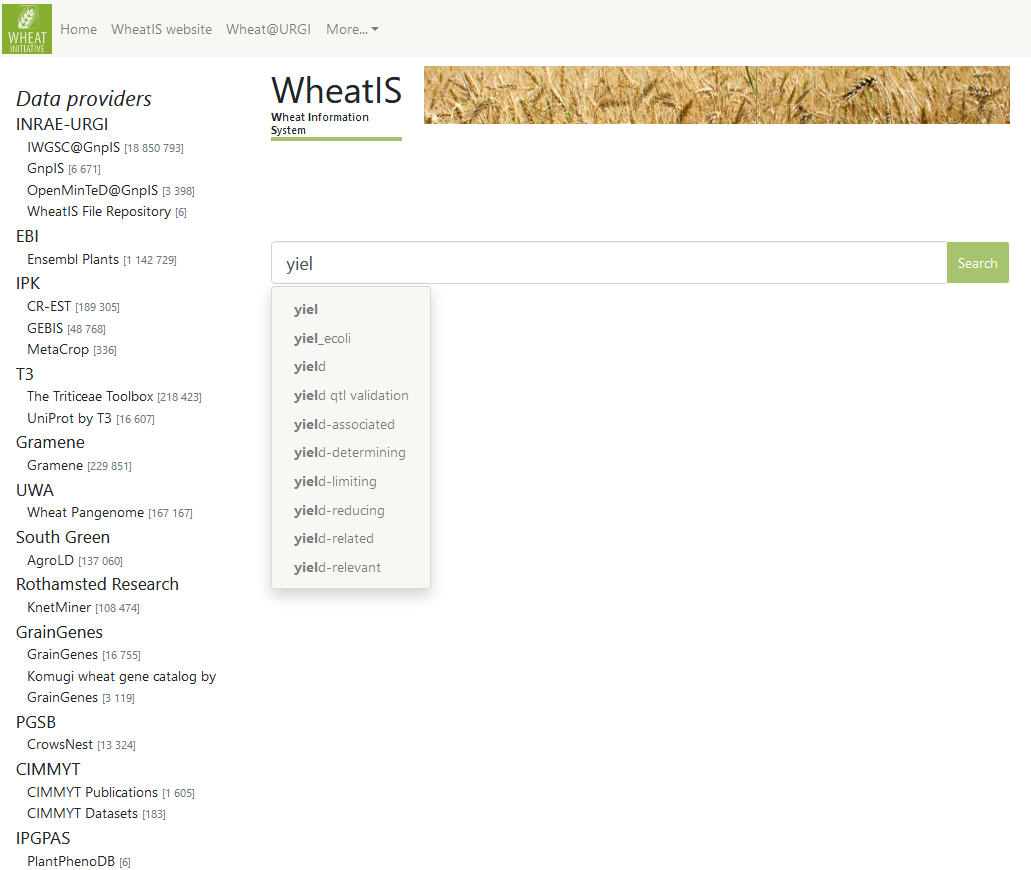 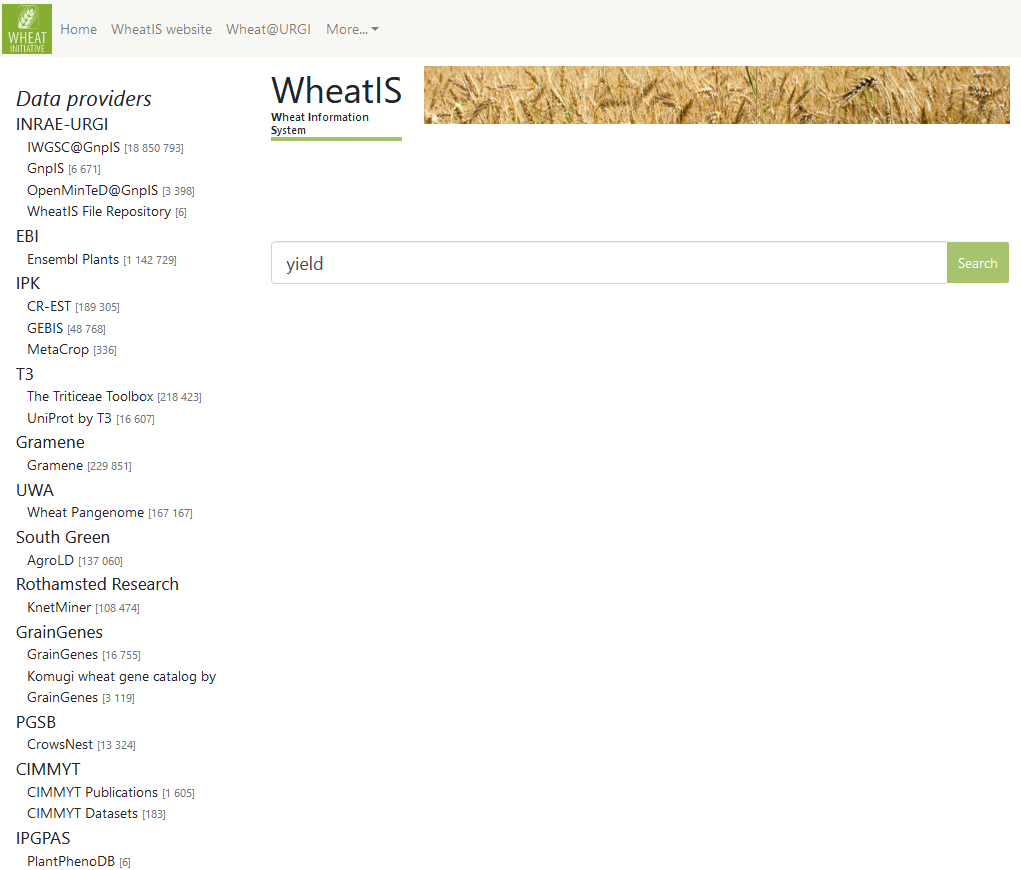 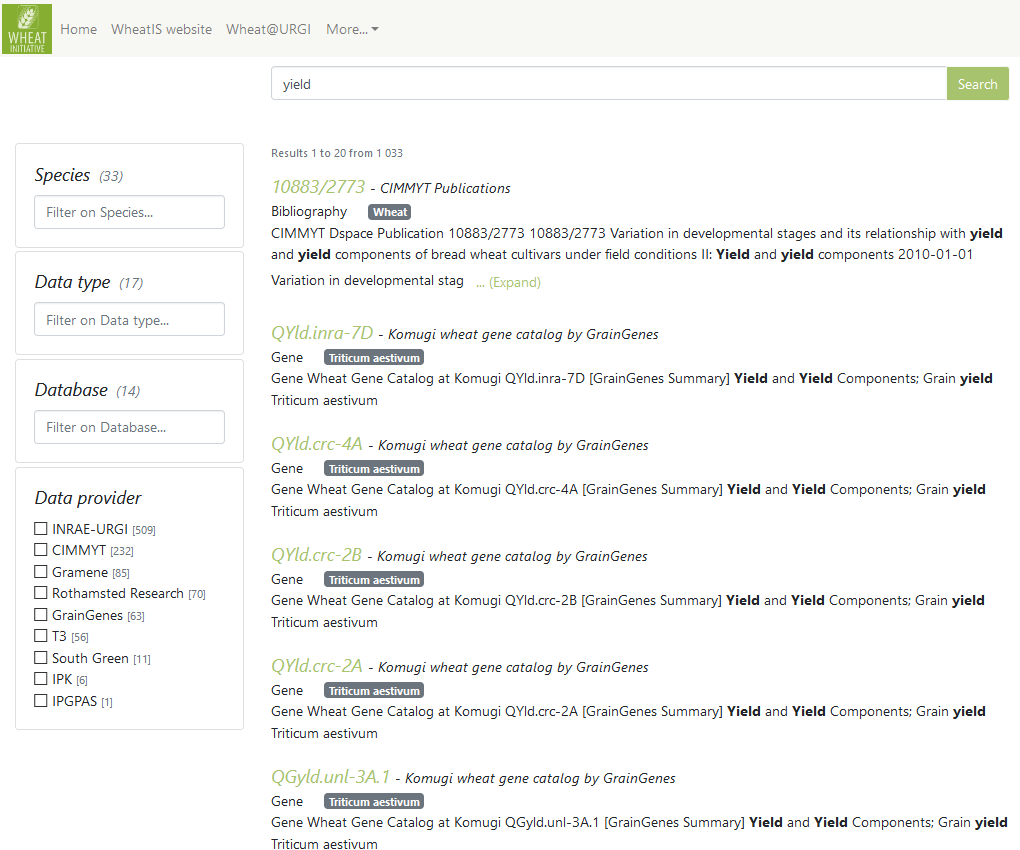 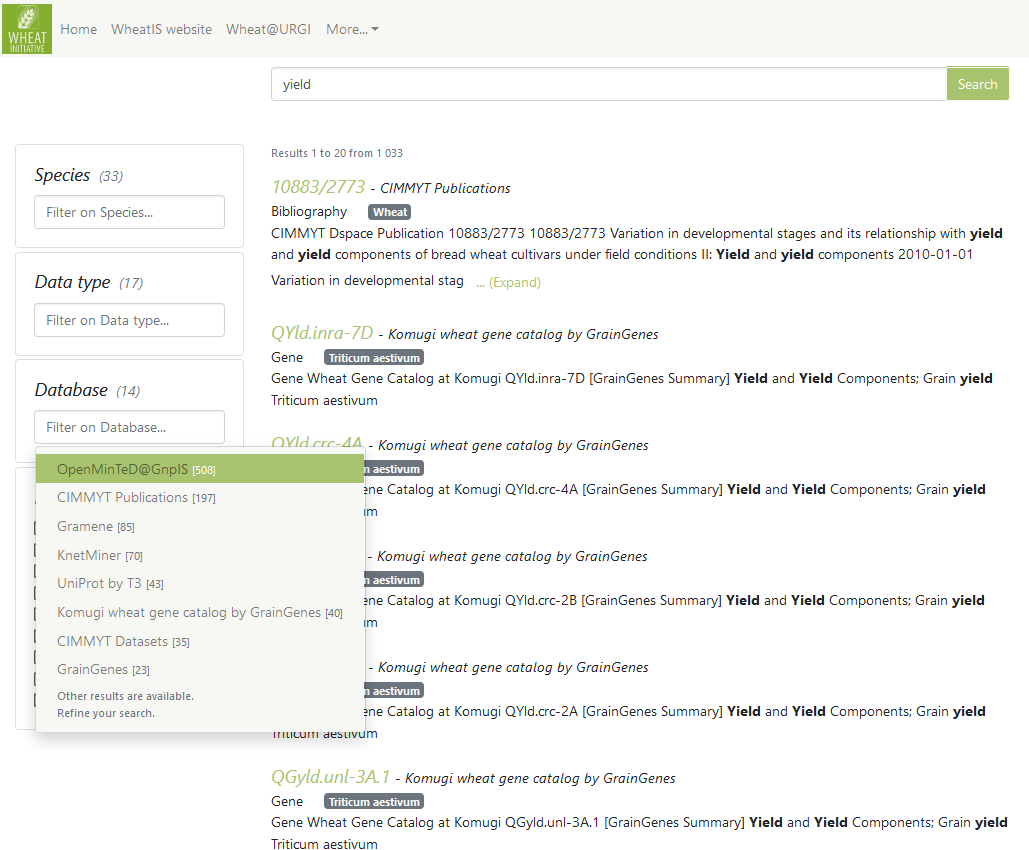 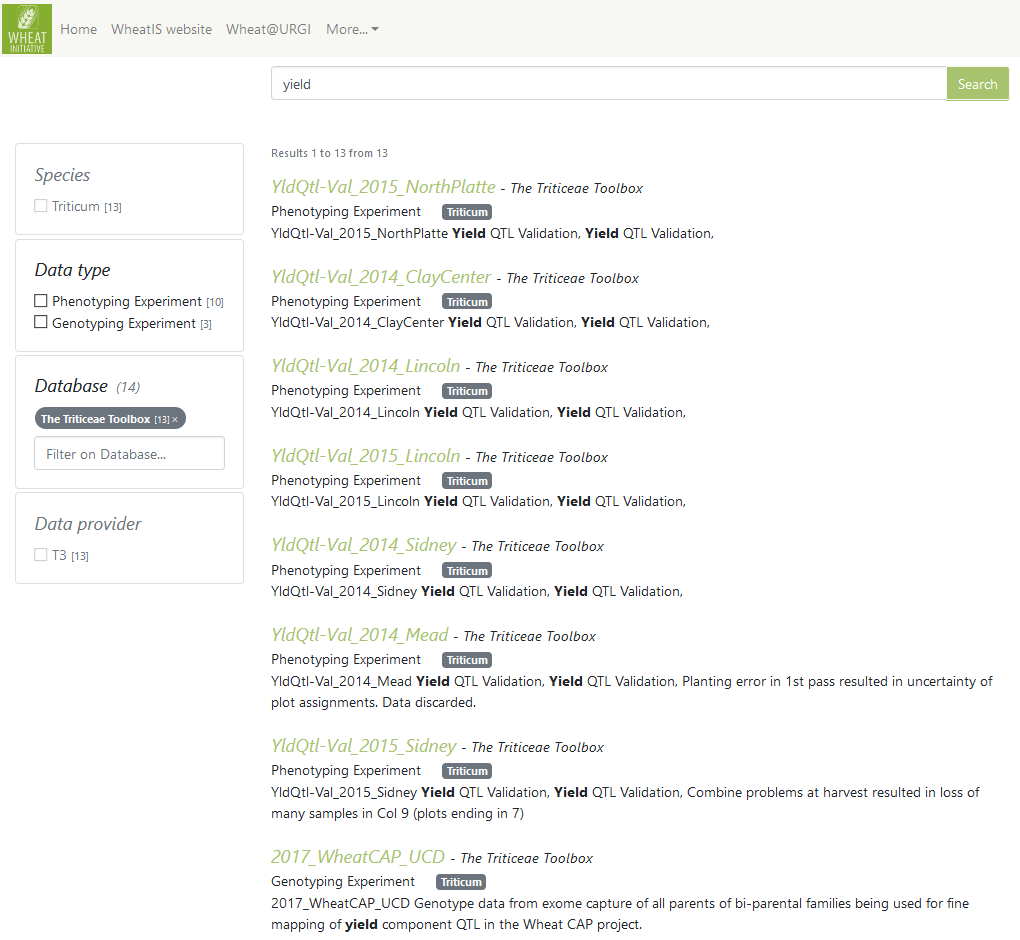 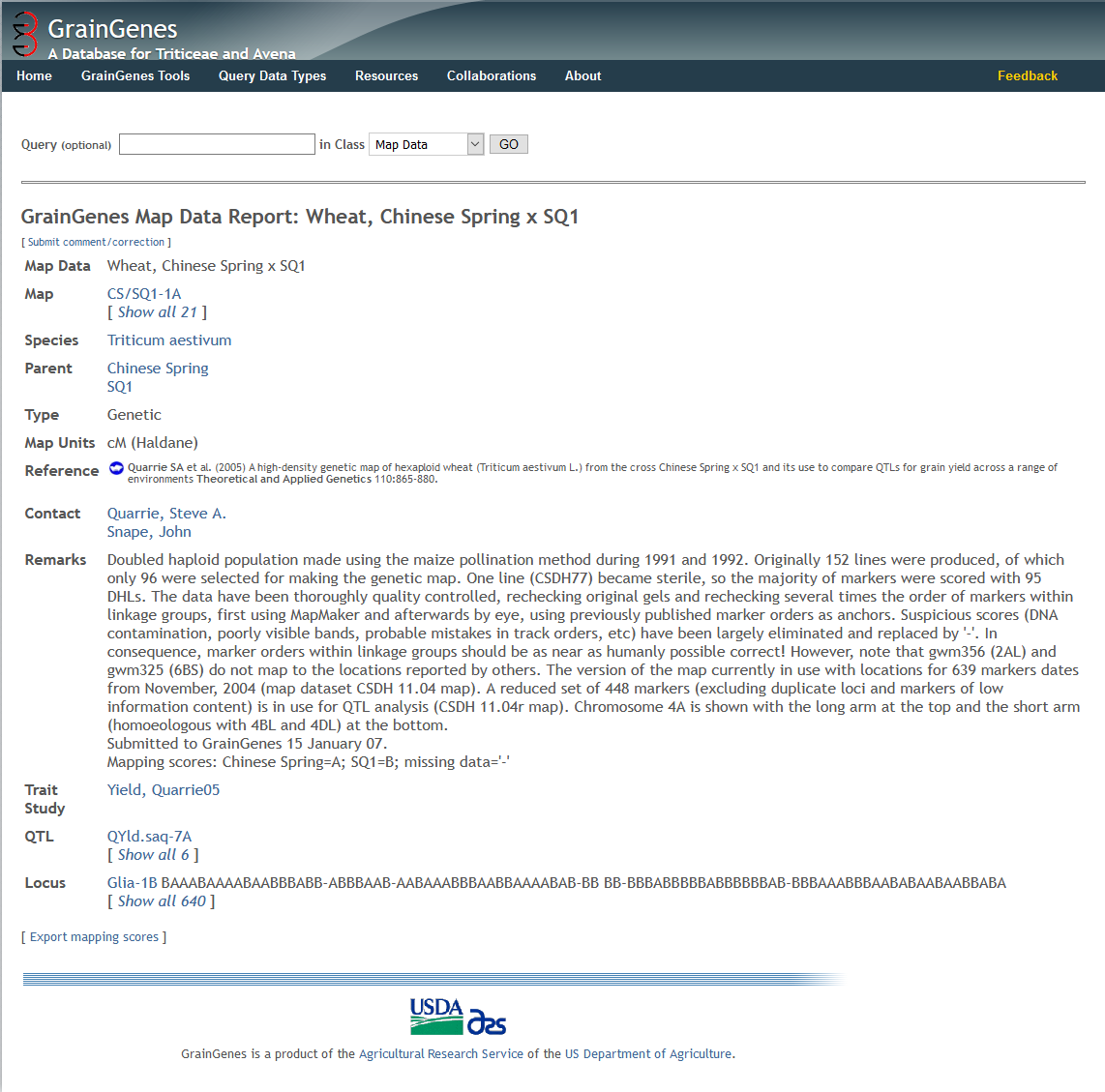 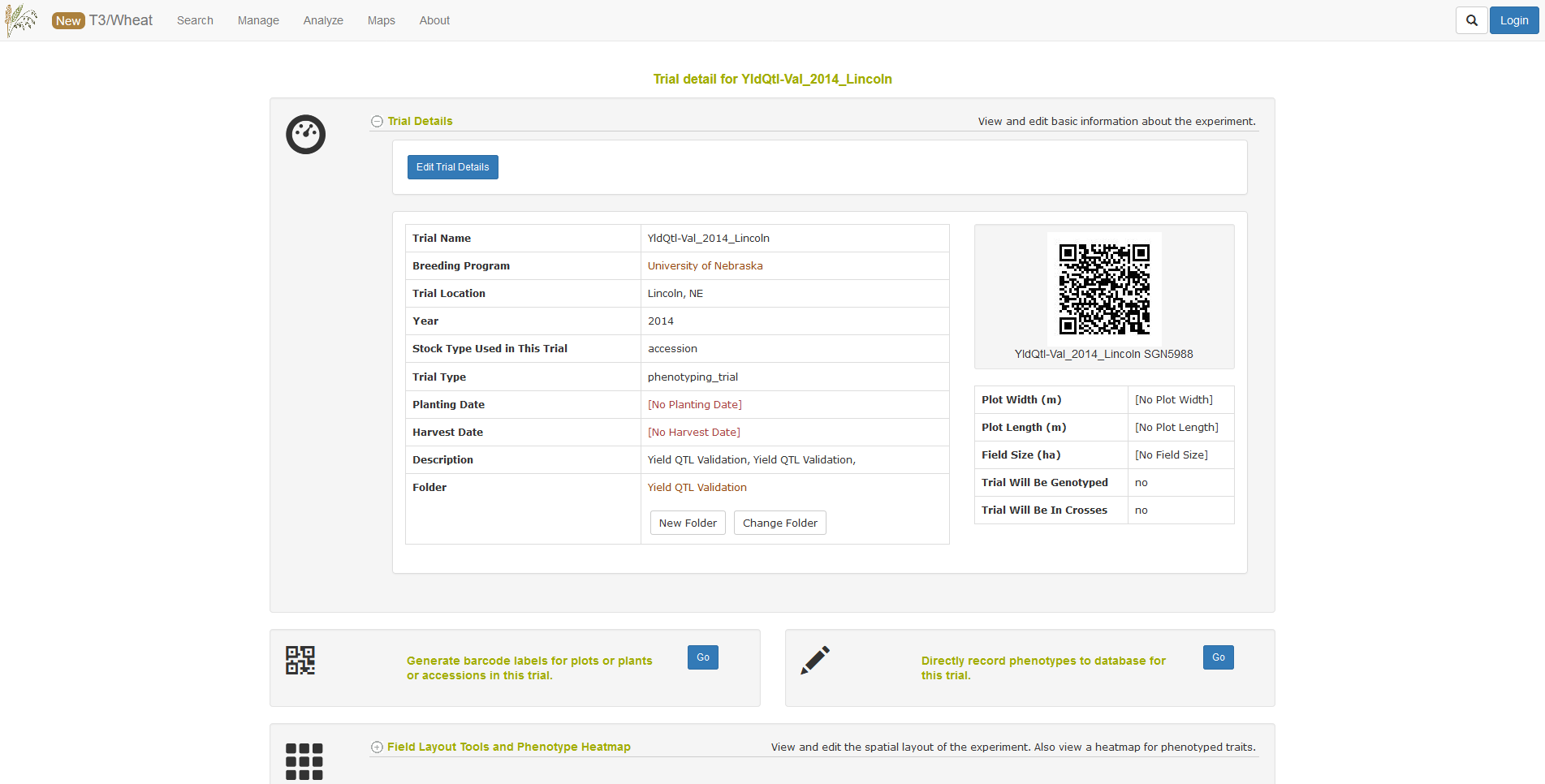 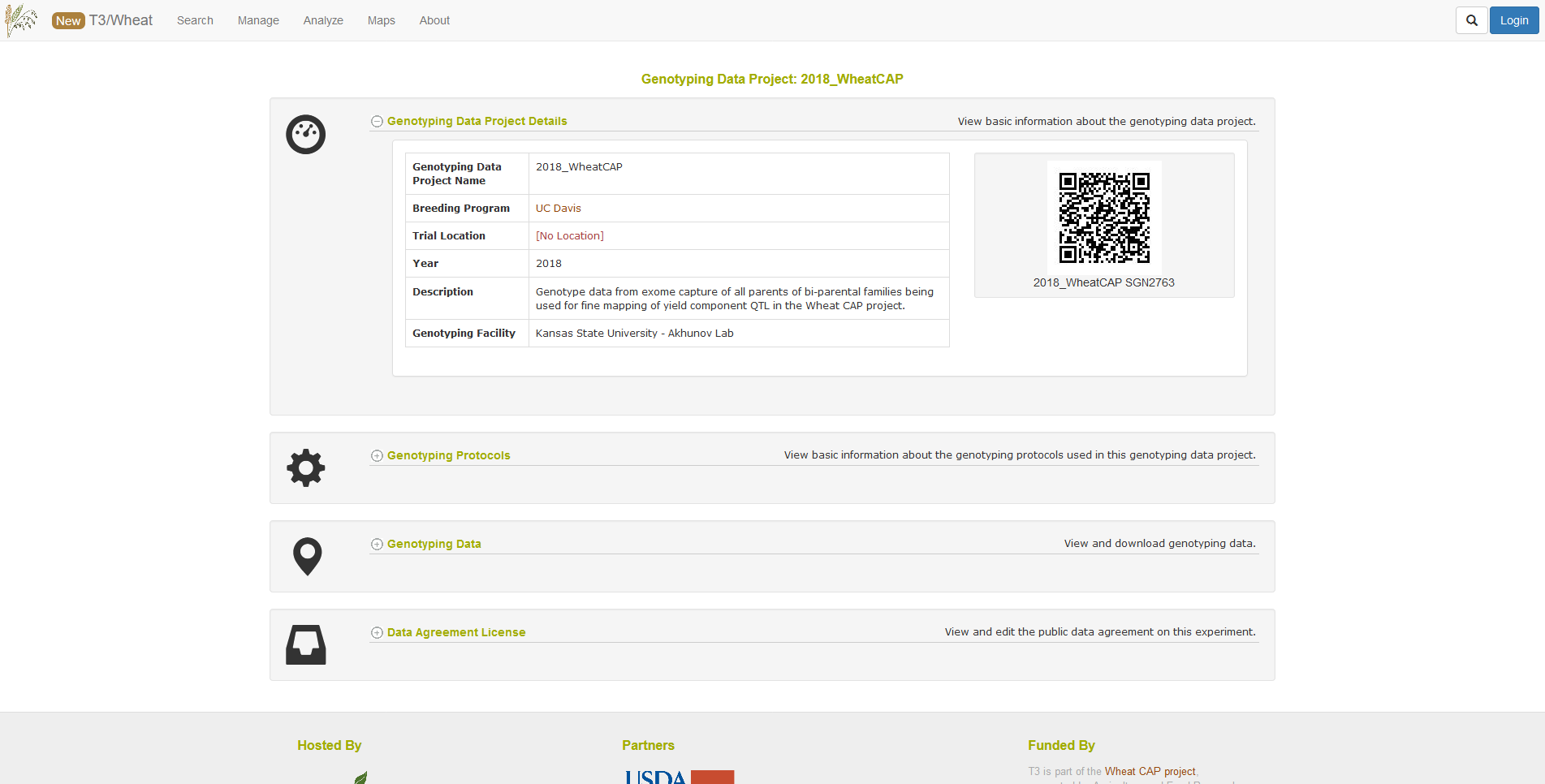 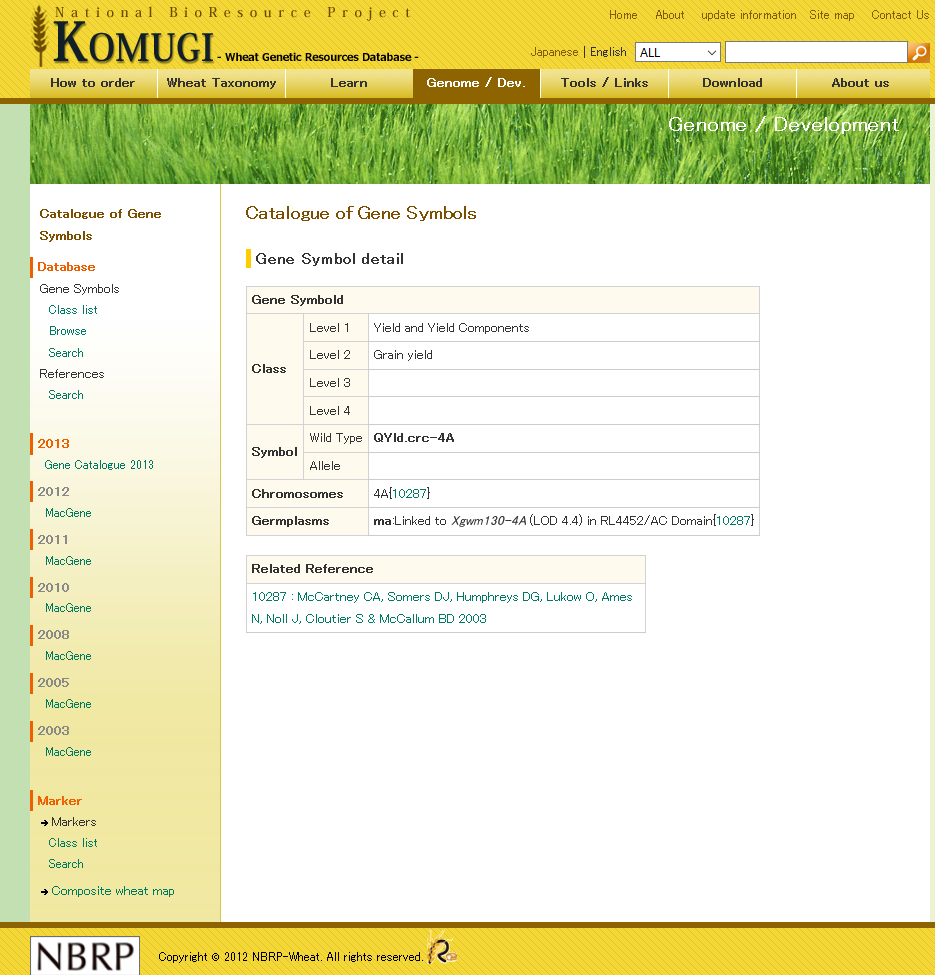 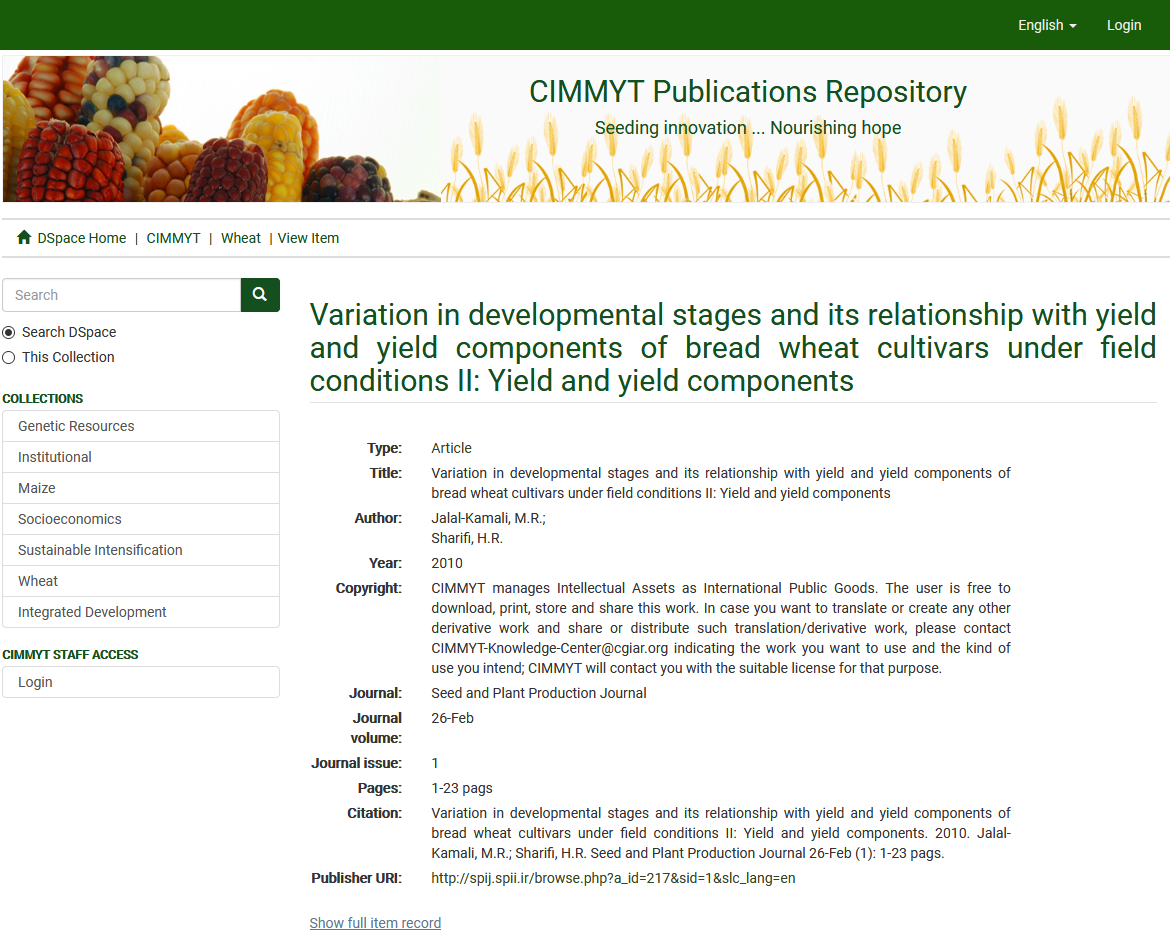 [Speaker Notes: QTL / Trait name : yield https://urgi.versailles.inra.fr/wheatis/search?query=yield
Restrict on Gramene : click on 3rd result: TRIUR3_07354
Restrict on T3 : link on Phenotype & Experiment
Restrict on GrainGenes : Link on KOMUGI gene
Restrict on CIMMYT: link to publication
Restrict on INRAE + Experiment : link to Ephesis <= shows multi restrictions !]
URL dereferencing
All search parameters and filters are available in the URL for later direct reference, ie.:

https://urgi.versailles.inra.fr/wheatis/search?query=yield&node=Gramene&entry=Gene&species=Triticum%20urartu
New feature: synonym enrichment
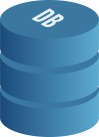 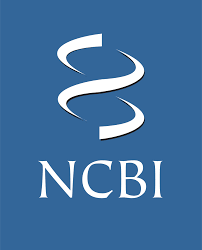 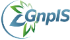 Taxonomy
Taxon synonyms
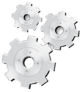 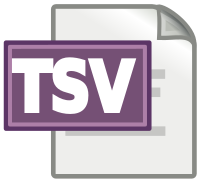 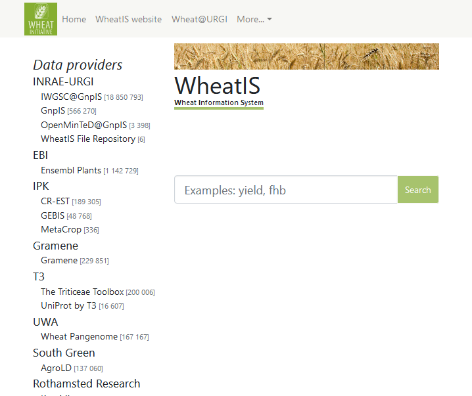 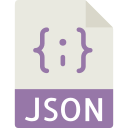 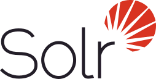 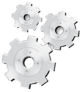 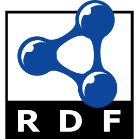 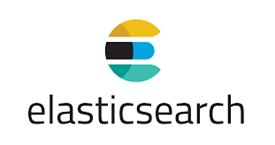 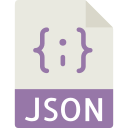 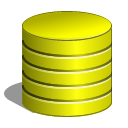 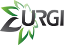 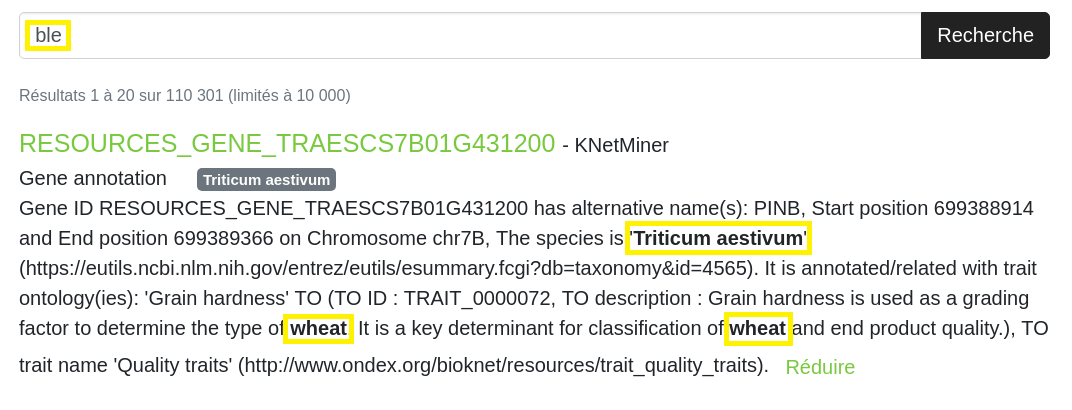 New feature: synonym enrichment
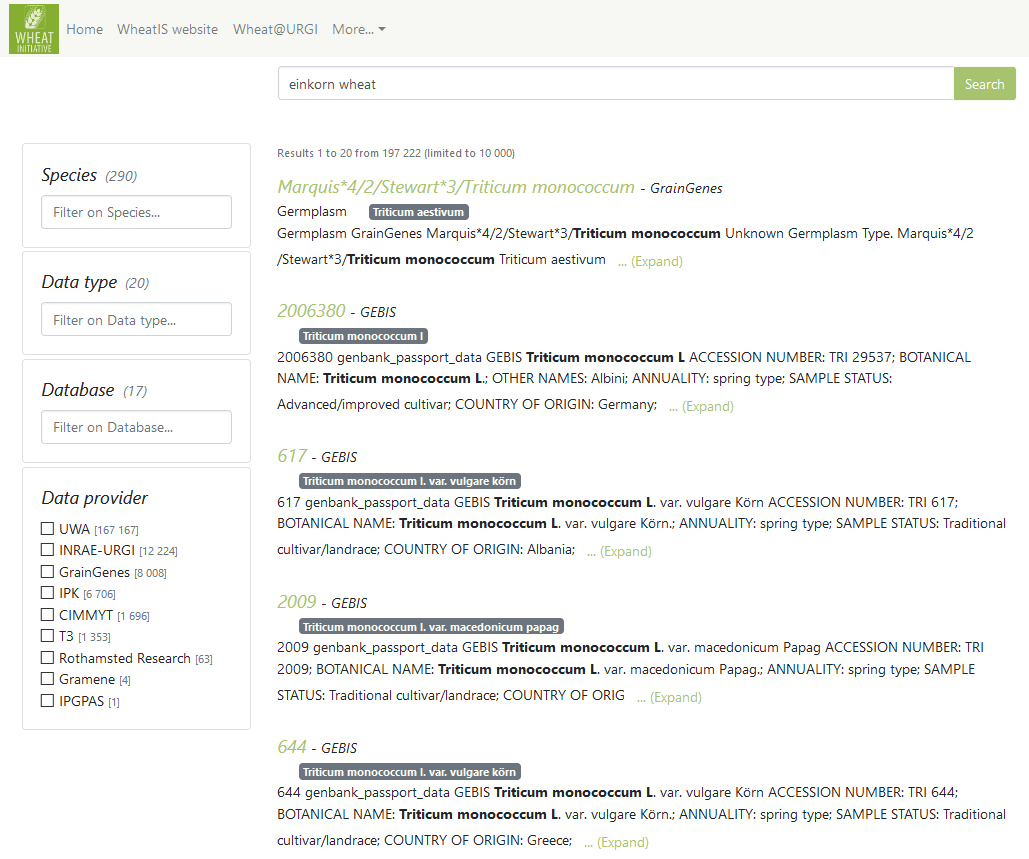 Perspectives
Features: 
Data automatic updates, on a regular basis
Move data files away from Git repository
Improve performances (hardware infrastructure)
Some cosmetic improvements
Ontology enrichment (i.e. Gene Ontology)

Data: 
New GrainGenes data: 70 map data and 3500 QTLs to come next weeks
IWGSC RefSeq WheatMine
What about your data?
How to contribute
Code
Open source under BSD3 License
Available on our Gitlab instance https://forgemia.inra.fr/urgi-is/data-discovery
Have a look at the readme to install and run locally
Contributions are very welcome! Follow the guidelines

Data
Documentation on How to join the WheatIS federation https://urgi.versailles.inra.fr/wheatis/join
We offer support, contact us at urgi-contact@inrae.fr
Take home message
WheatIS

A federation of wheat data repositories for public data discovery

Simple and generic data model 

Open source state-of-the-art web interfaces

Easy to join: provide TSV or JSON files and ping us!
Acknowledgements
Data providers:
Kate Dreher (CIMMYT)
Jesus Herrera de la Cruz (CIMMYT)
Dave Edwards (UWA)
Philipp Bayer (UWA)
Clayton L. Birkett (T3)
Marc Chakiachvili (EBI)
Bruno Contreras Moreira (EBI)
Dan Bolser (EBI)
Paul Kersey (EBI)
Victoria Blake (GrainGenes)
Margaret Woodhouse (GrainGenes)
Steve Michel (GrainGenes)
Uwe Scholz (IPK)
Matthias Lange (IPK)
Daniel Arend (IPK)
Andrew Olson (Gramene)
Keywan Hassani-Pak (Rothamsted)
Marco Brandizi (Rothamsted)
Manuel Spannagl (PGSB)
Robert Bossy (INRAE) …
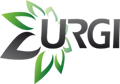 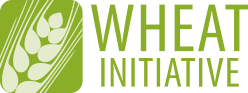 The WheatIS EWG
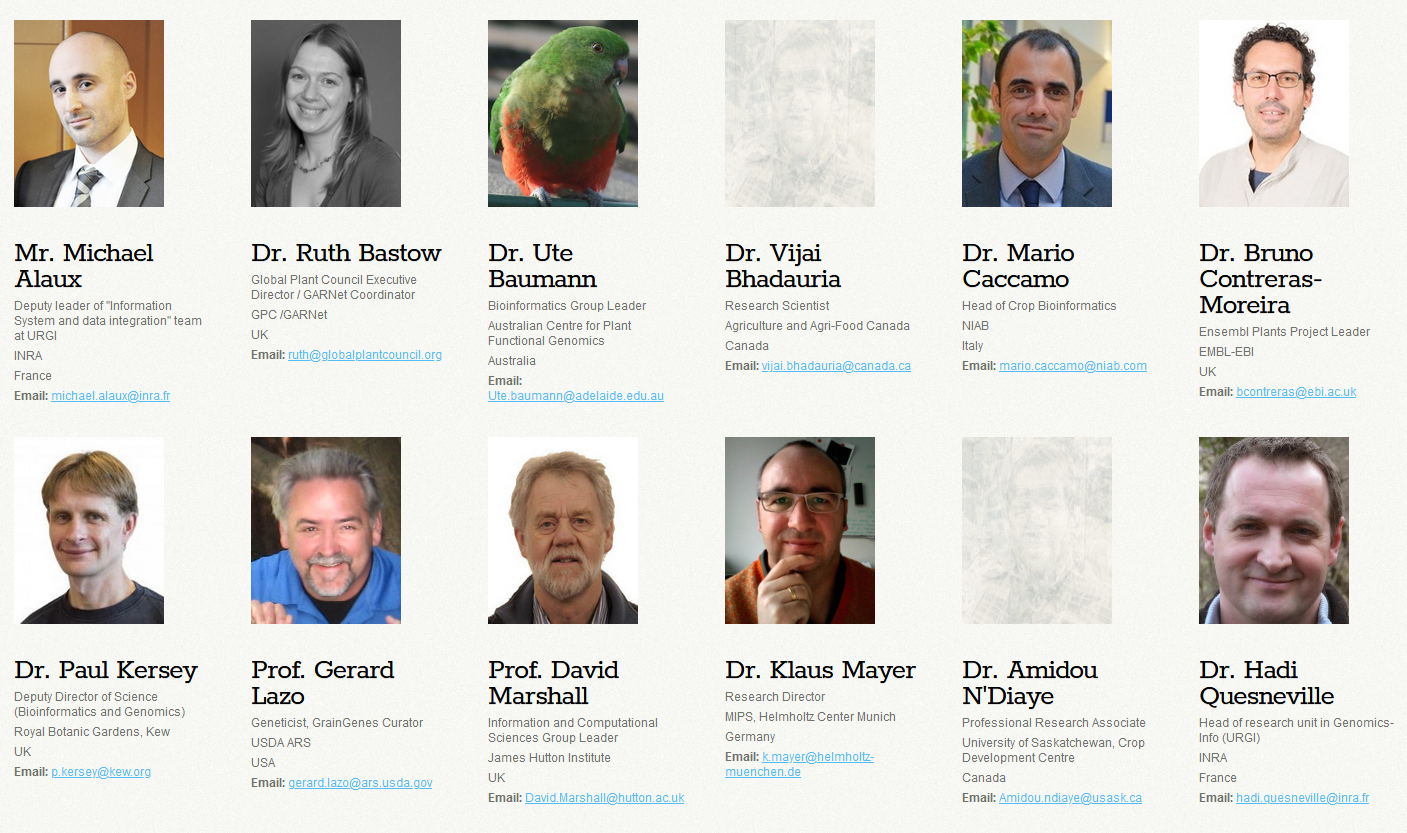 Raphaël Flores
Cyril Pommier
Bilal El-Houdaigui
Célia Michotey
Erik Kimmel
Dorothée Charruaud
Nacer Mohellibi
Nicolas Francillonne
A.F. Adam-Blondon
Hadi Quesneville
Michael Alaux
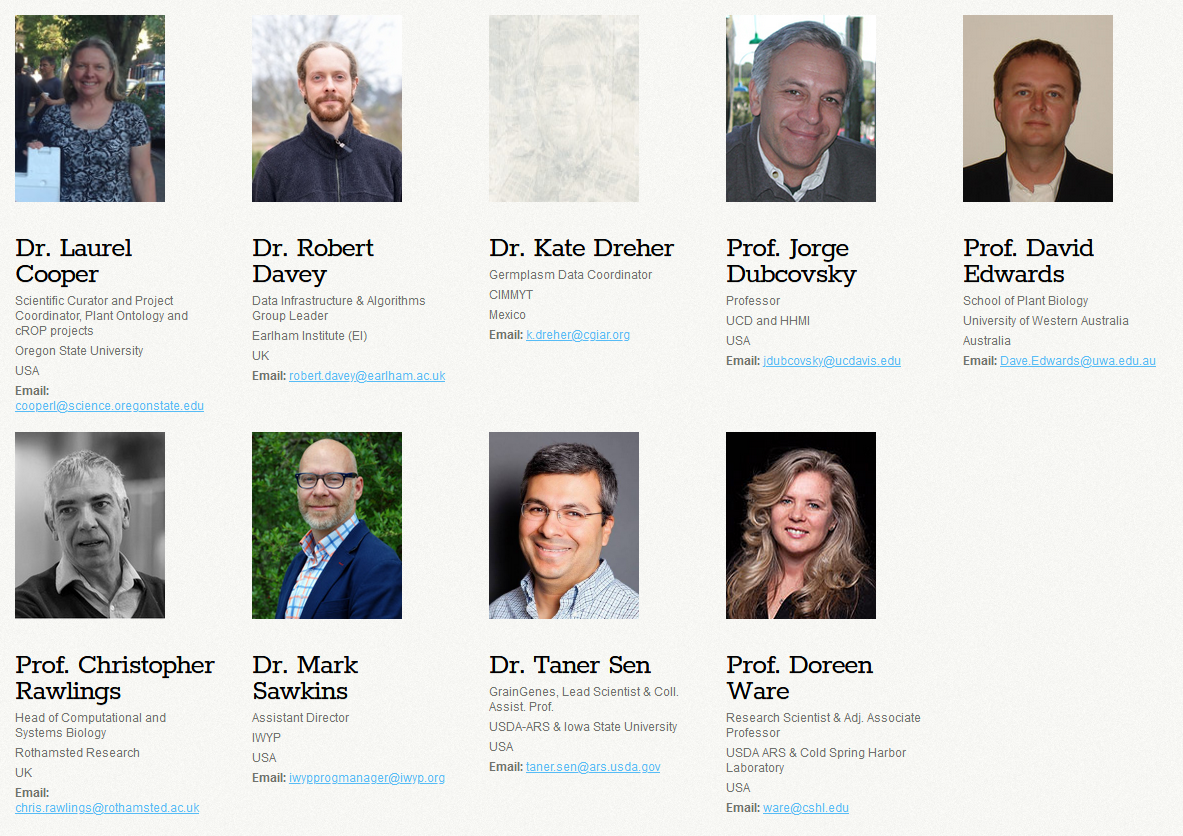 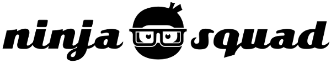 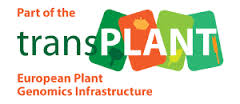 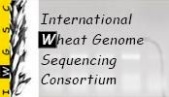 Whitney Buchanan 
(Communication manager)
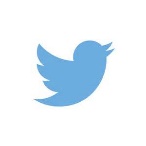 Publication under writing
Since then, please cite:
@gnuraph
raphael.flores@inrae.fr
@michaelalaux
michael.alaux@inrae.fr
Alaux et al., Genome Biology 2018
https://doi.org/10.1186/s13059-018-1491-4
@WheatIS
wheatis-contact@wheatis.org